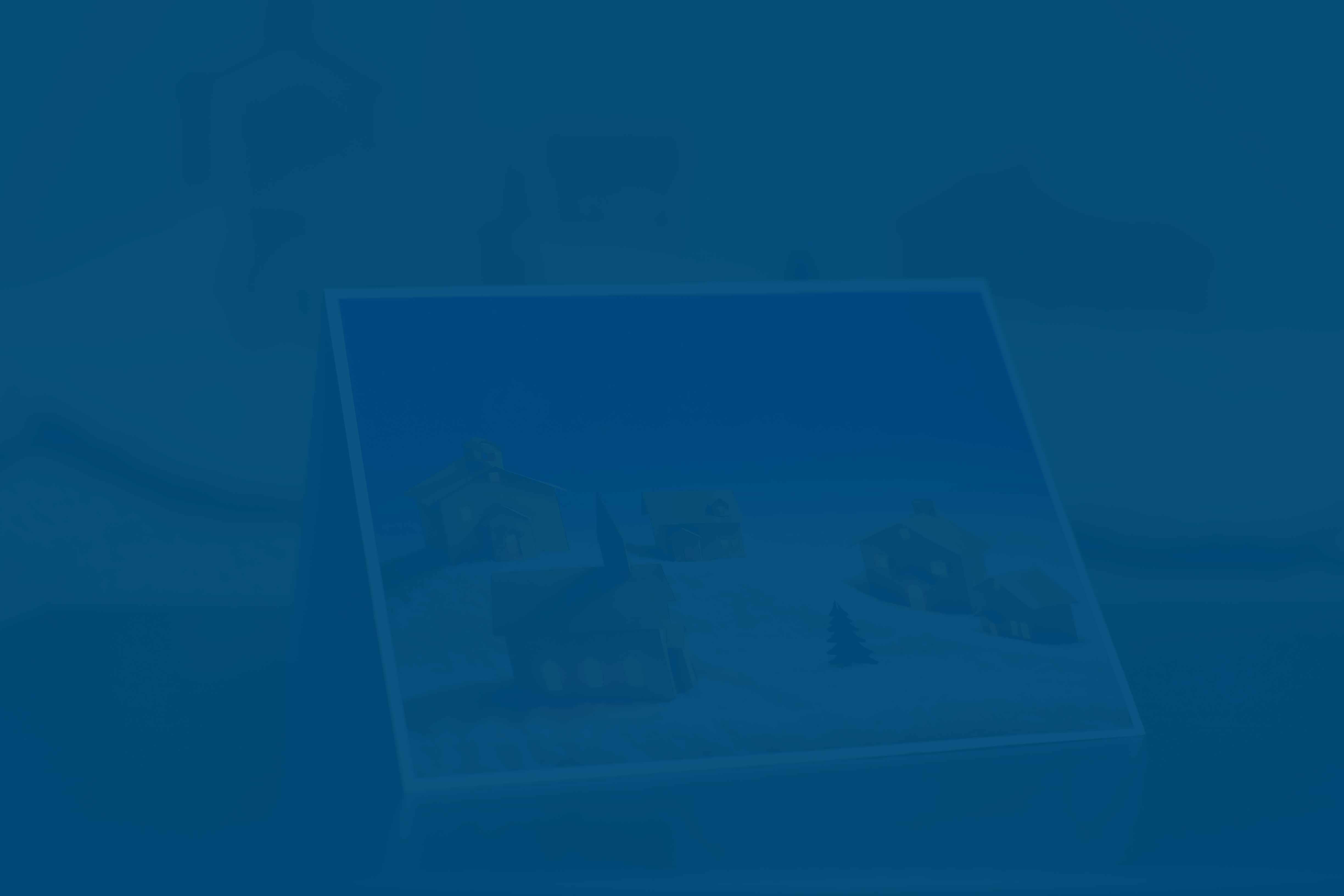 Make a Christmas Card using a table top photograph
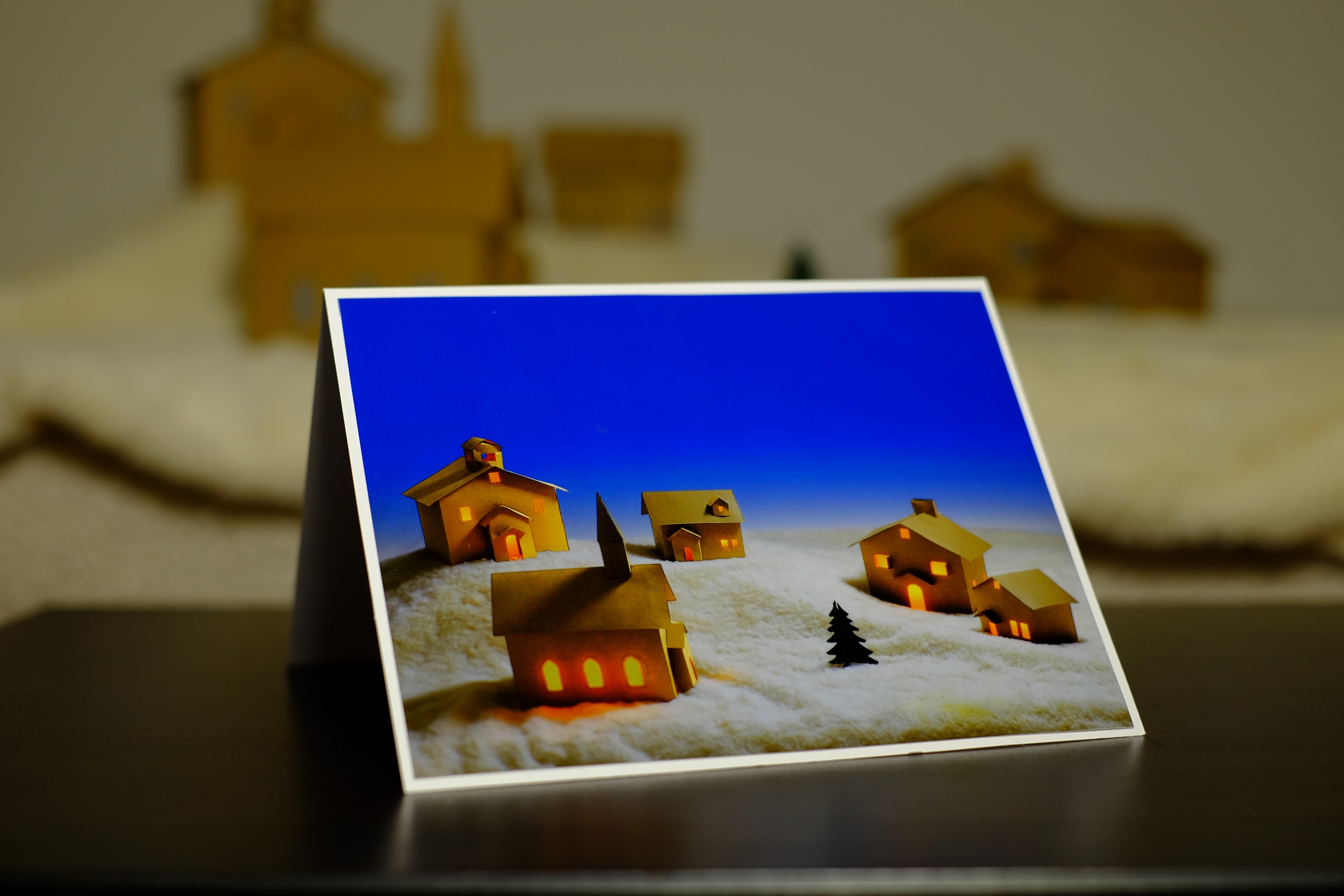 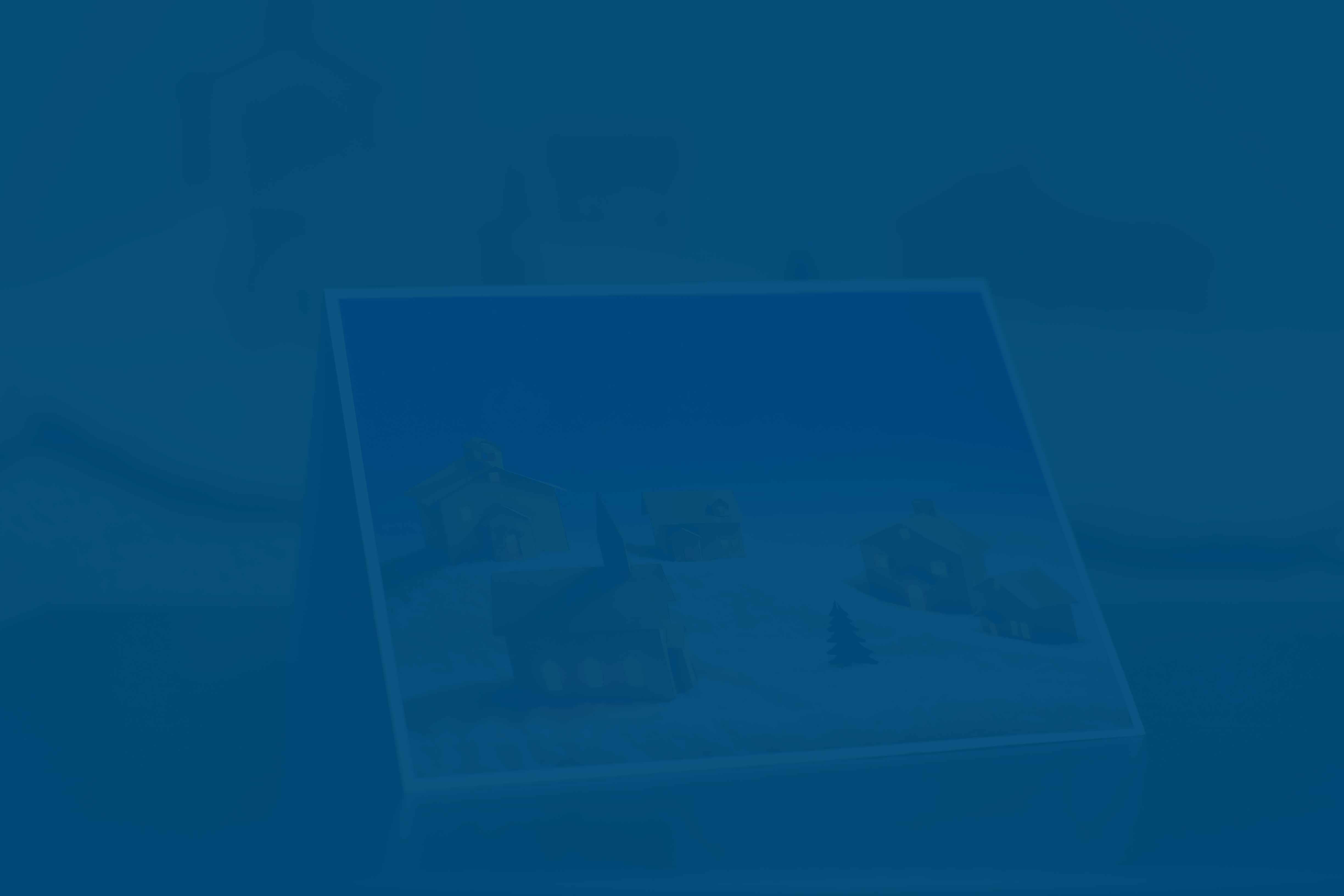 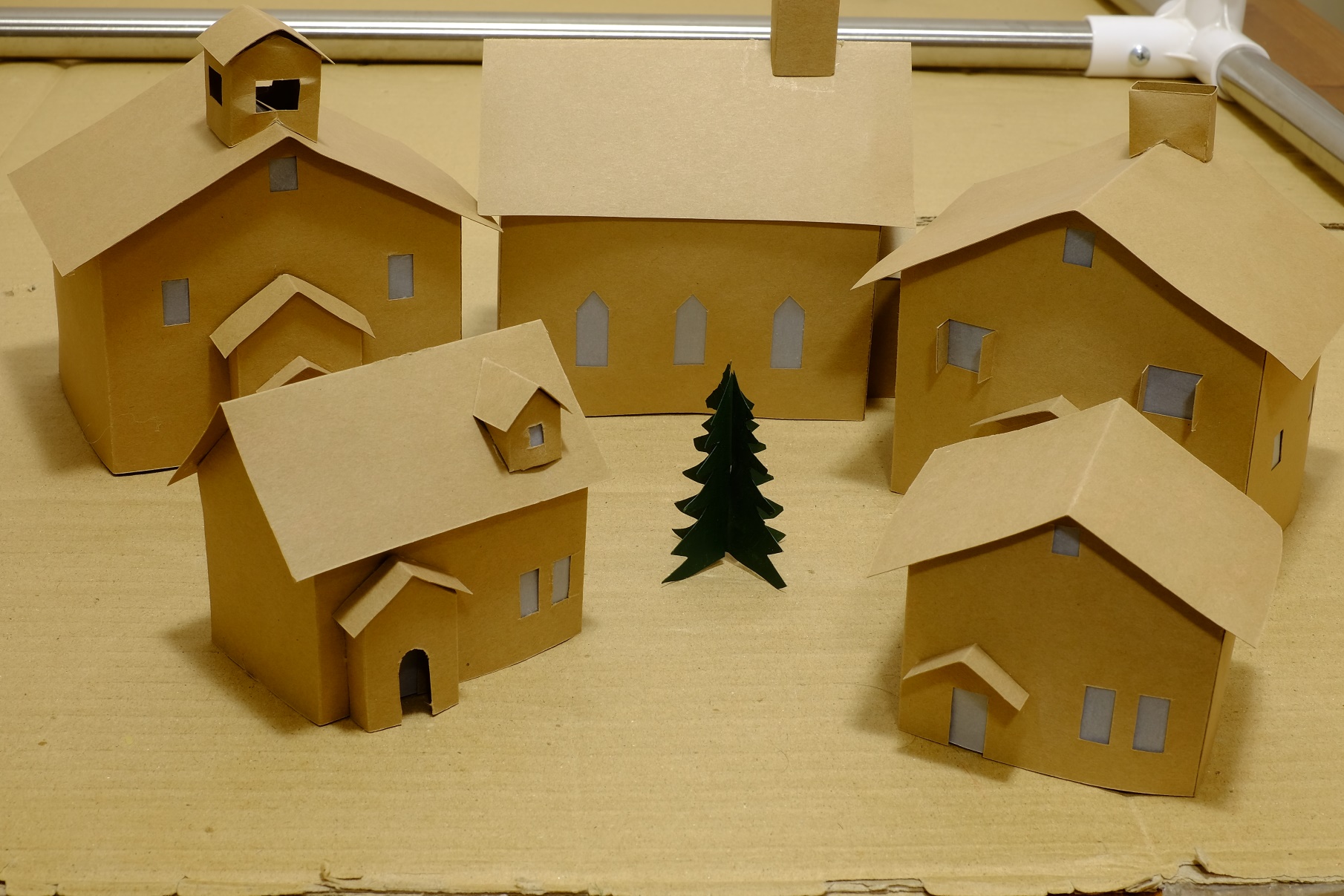 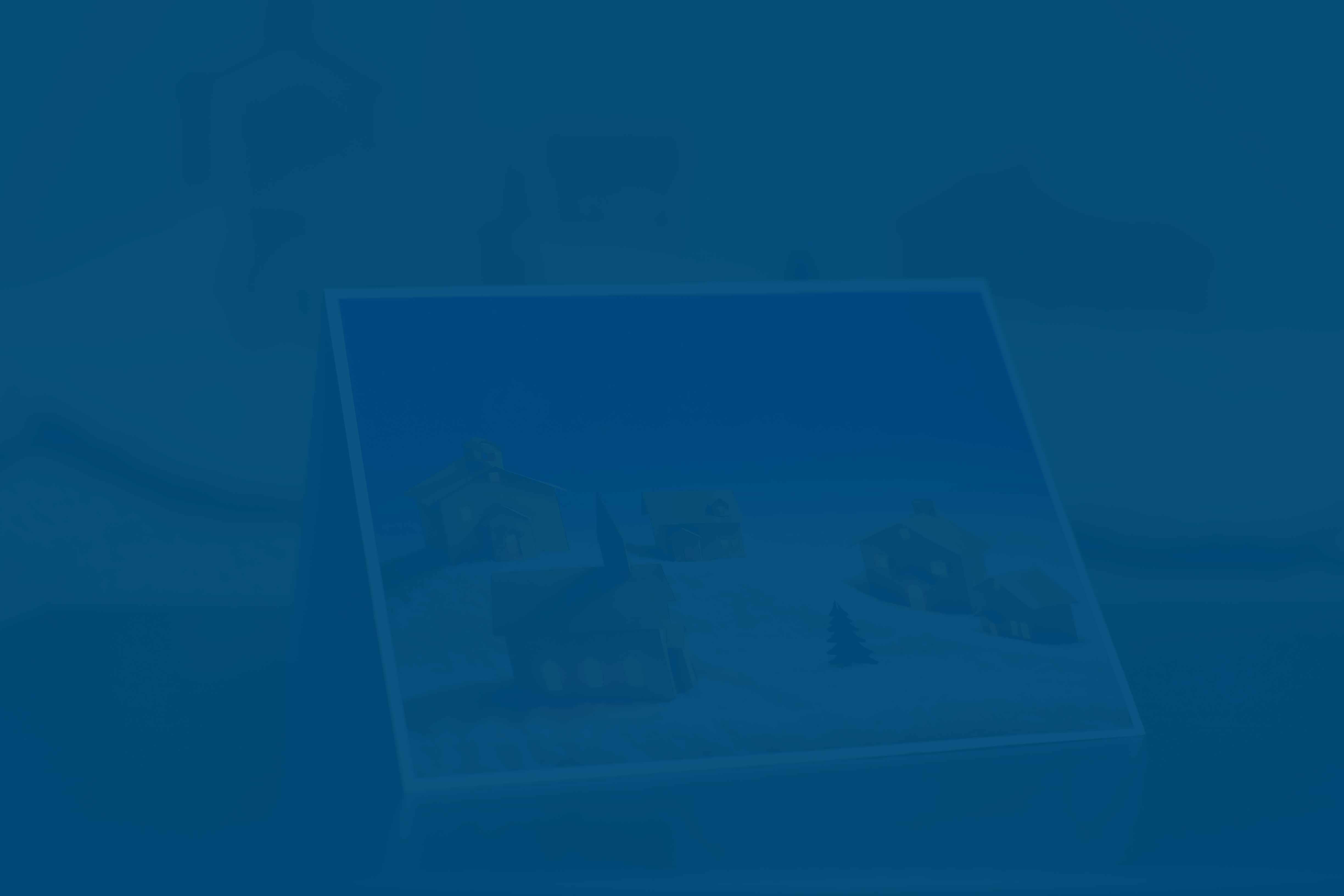 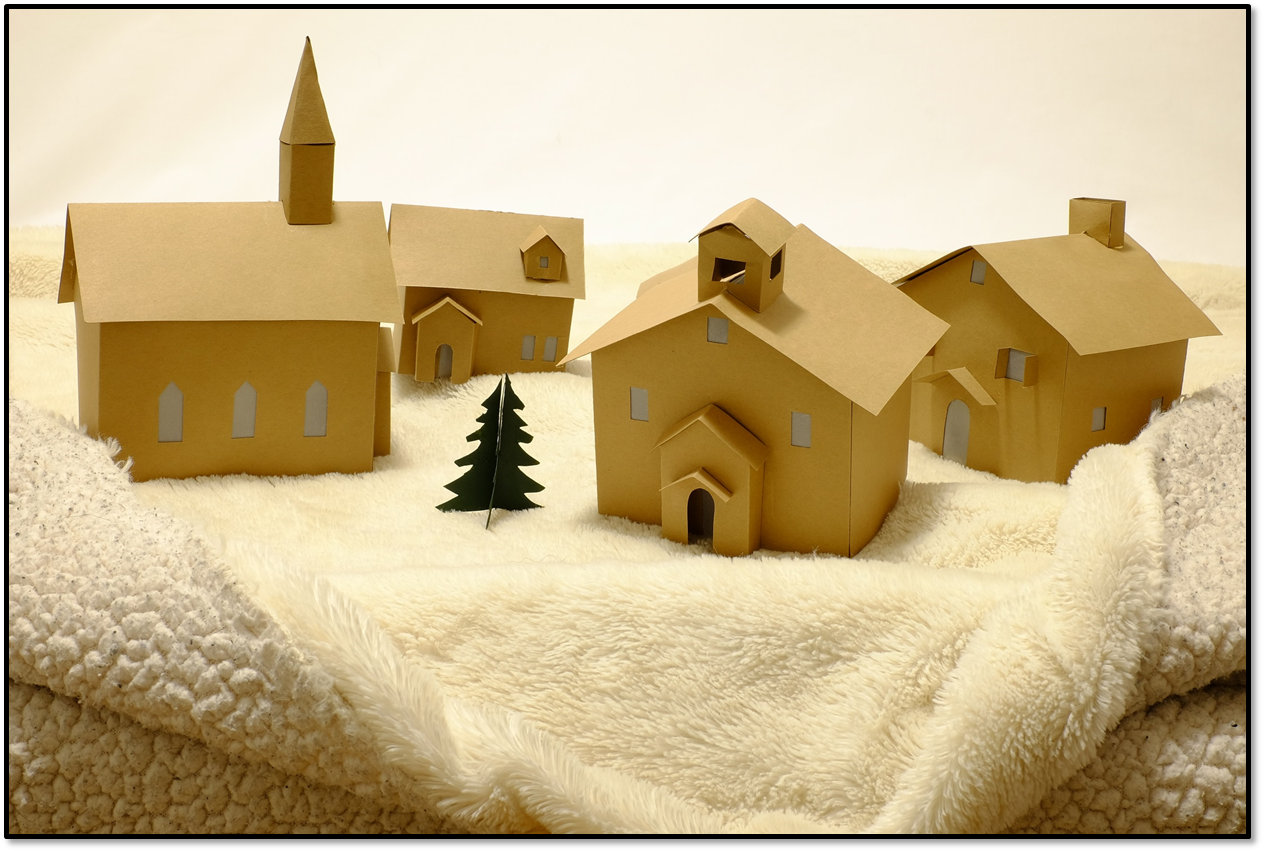 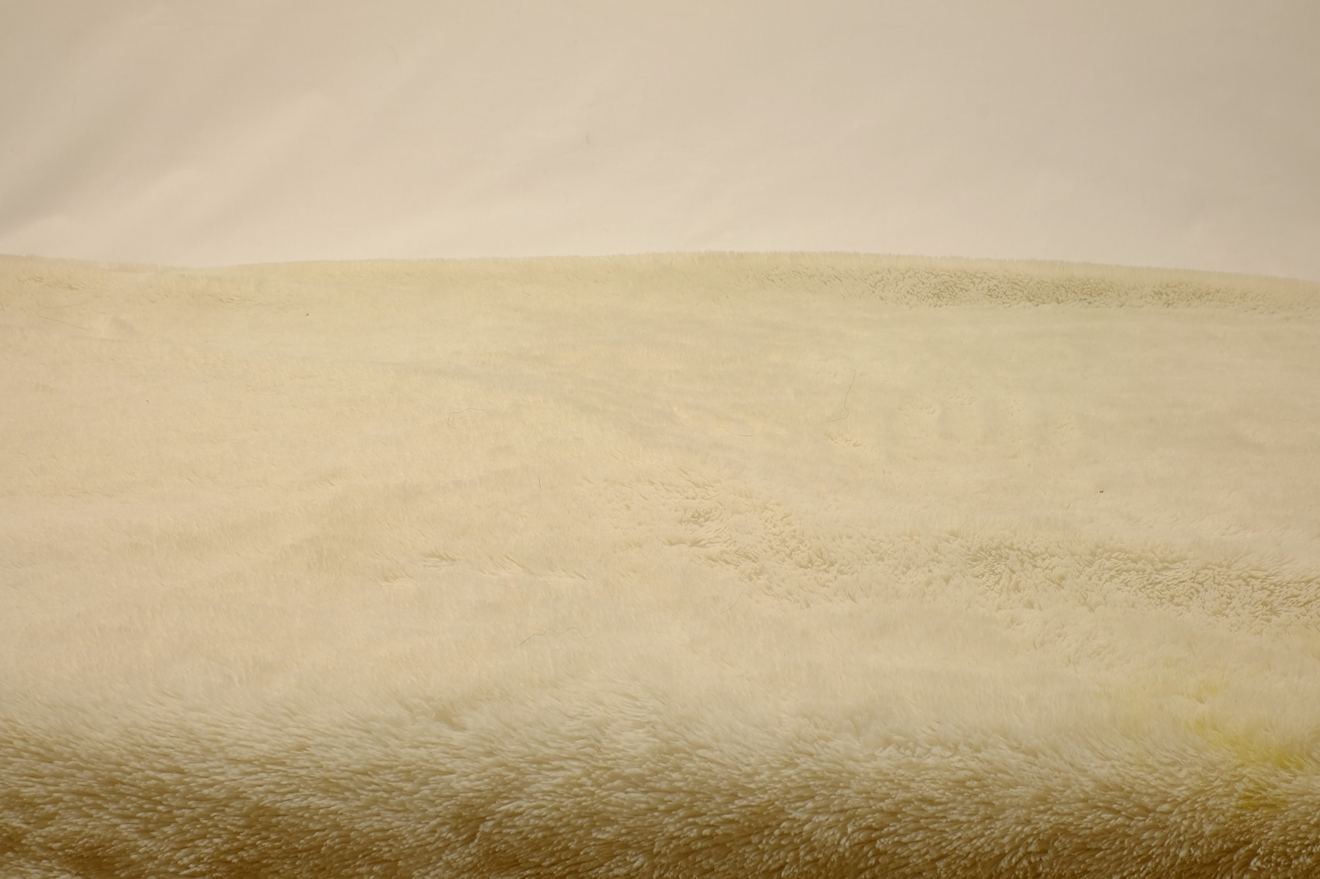 Fuzzy white blanket becomes snow
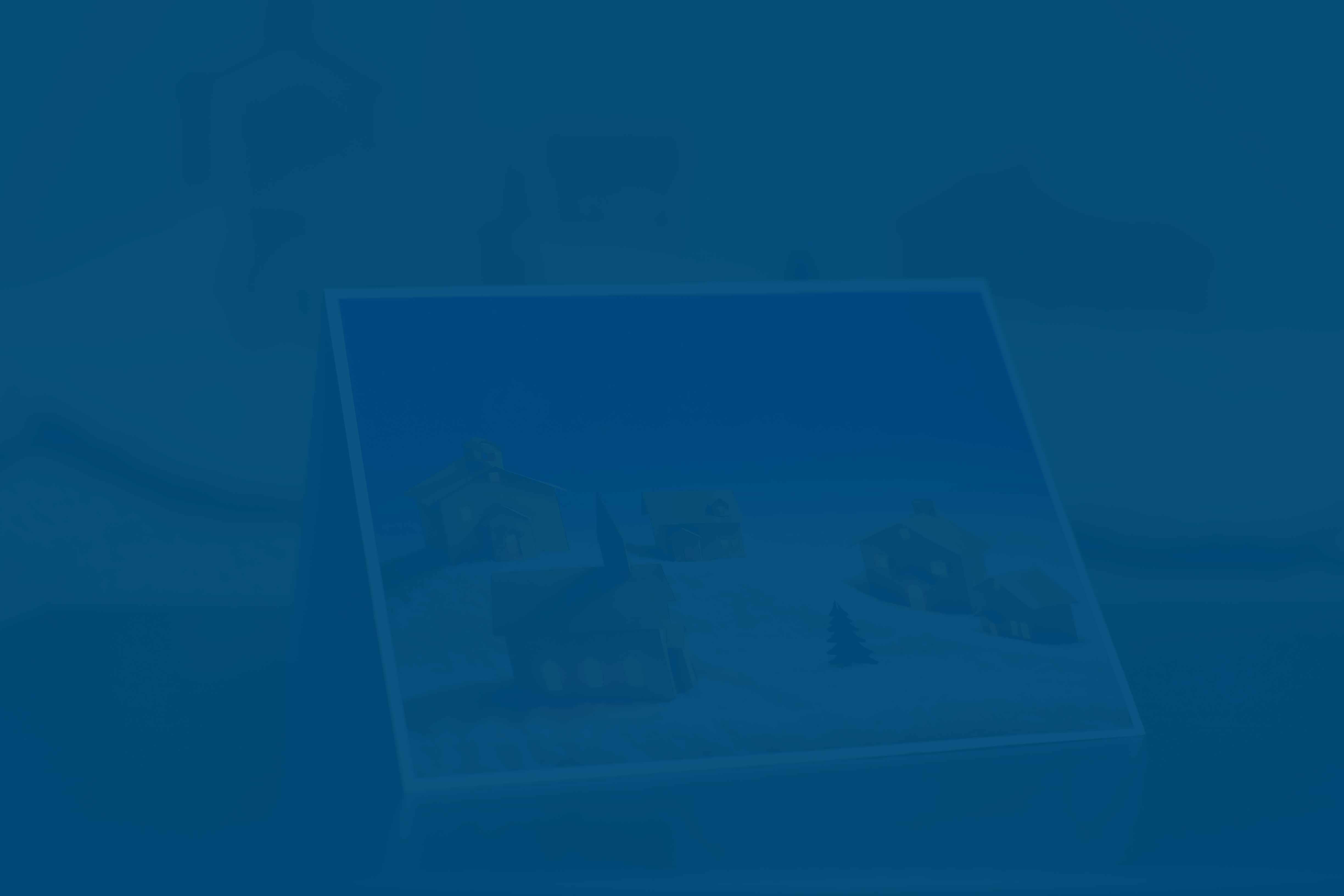 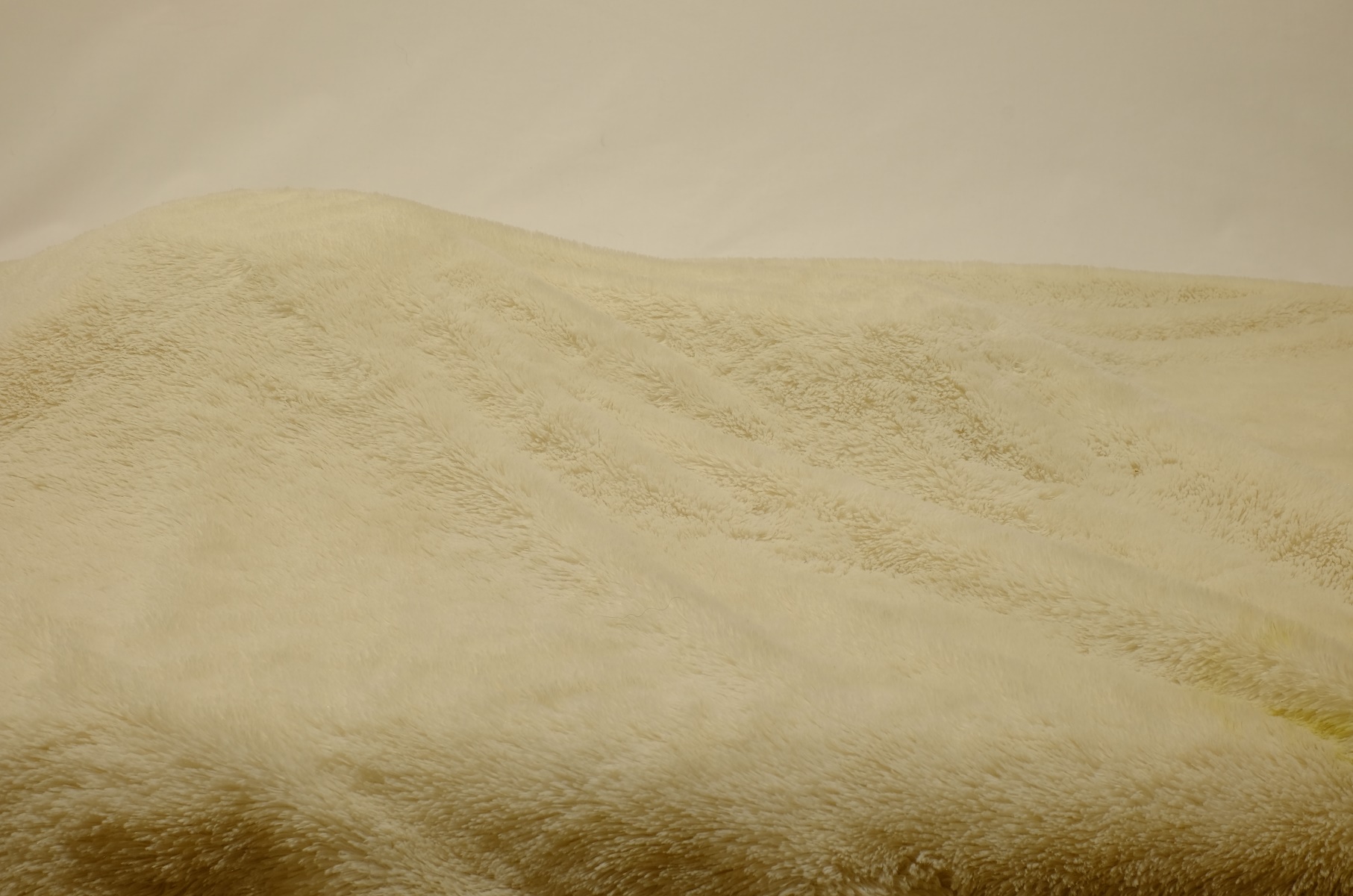 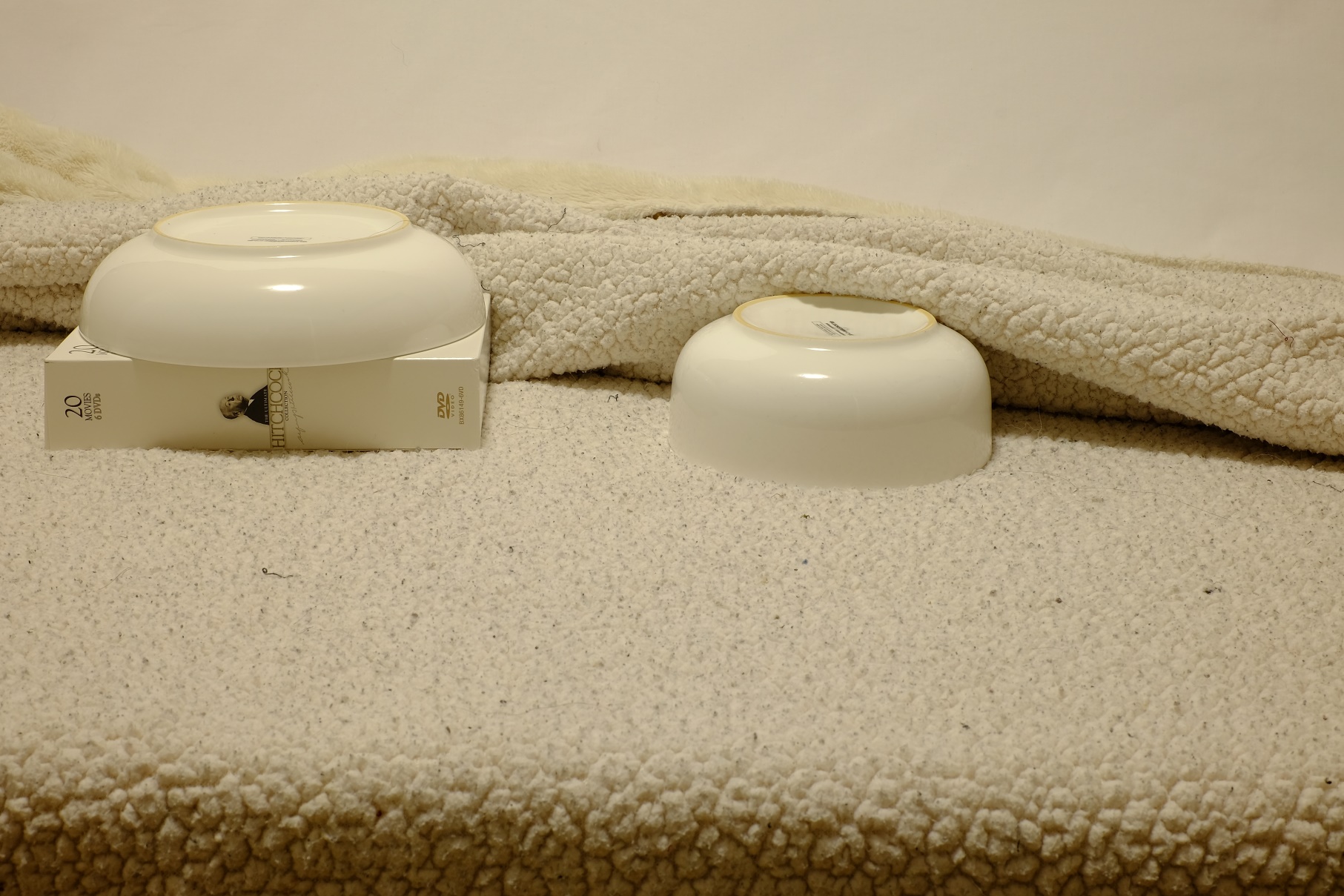 Bowls under the blanket create hills
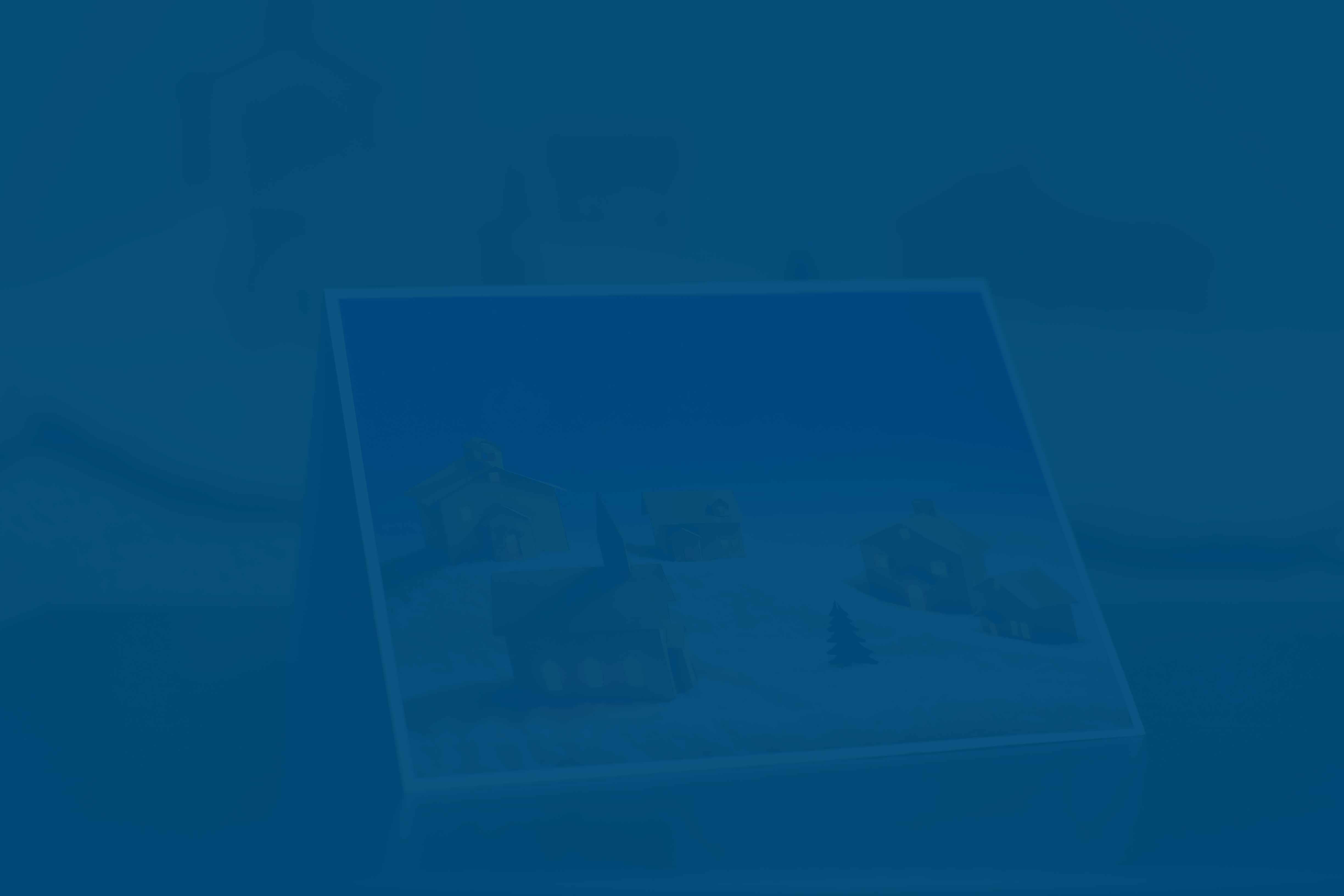 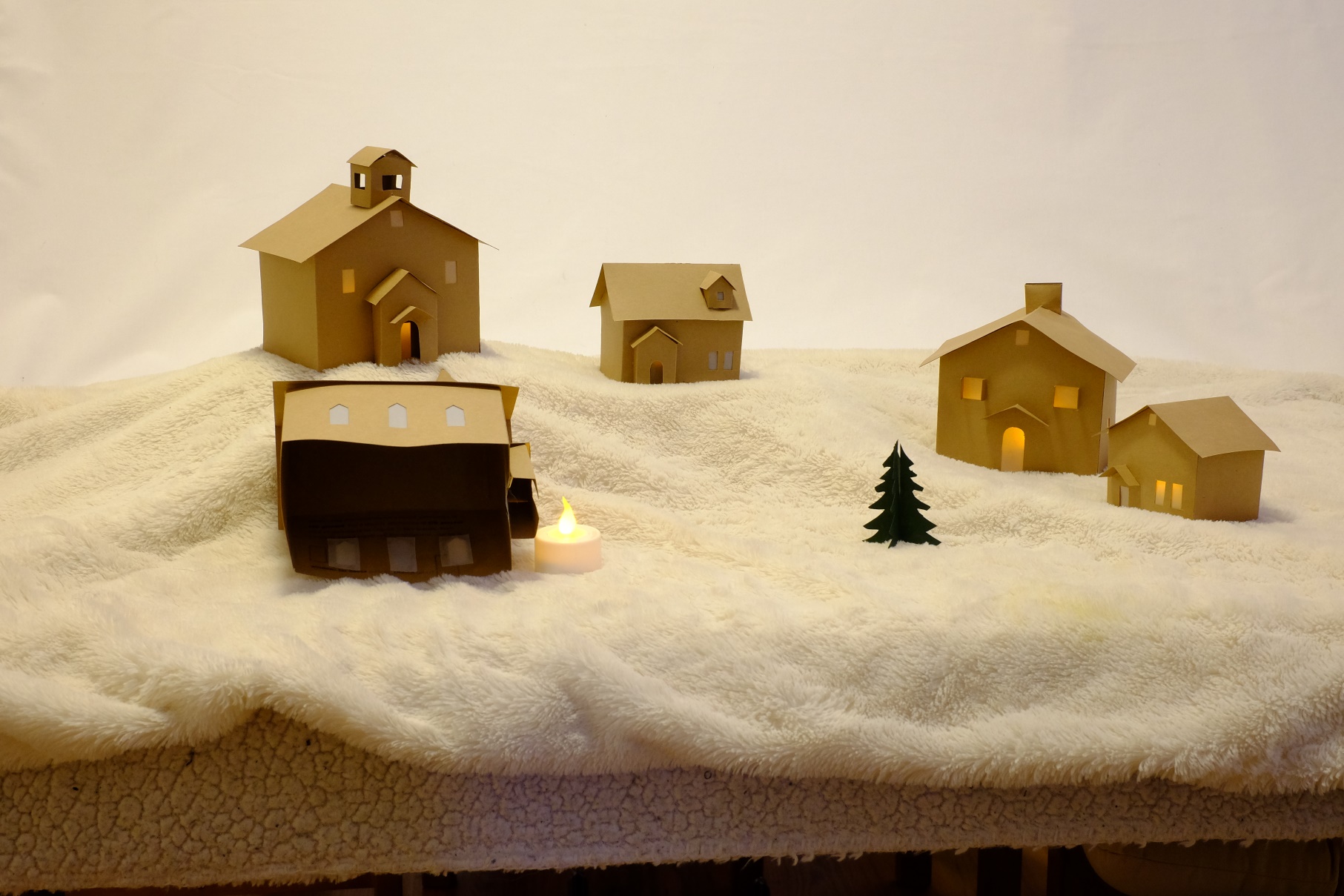 Tea lights inside the buildings create interior lights
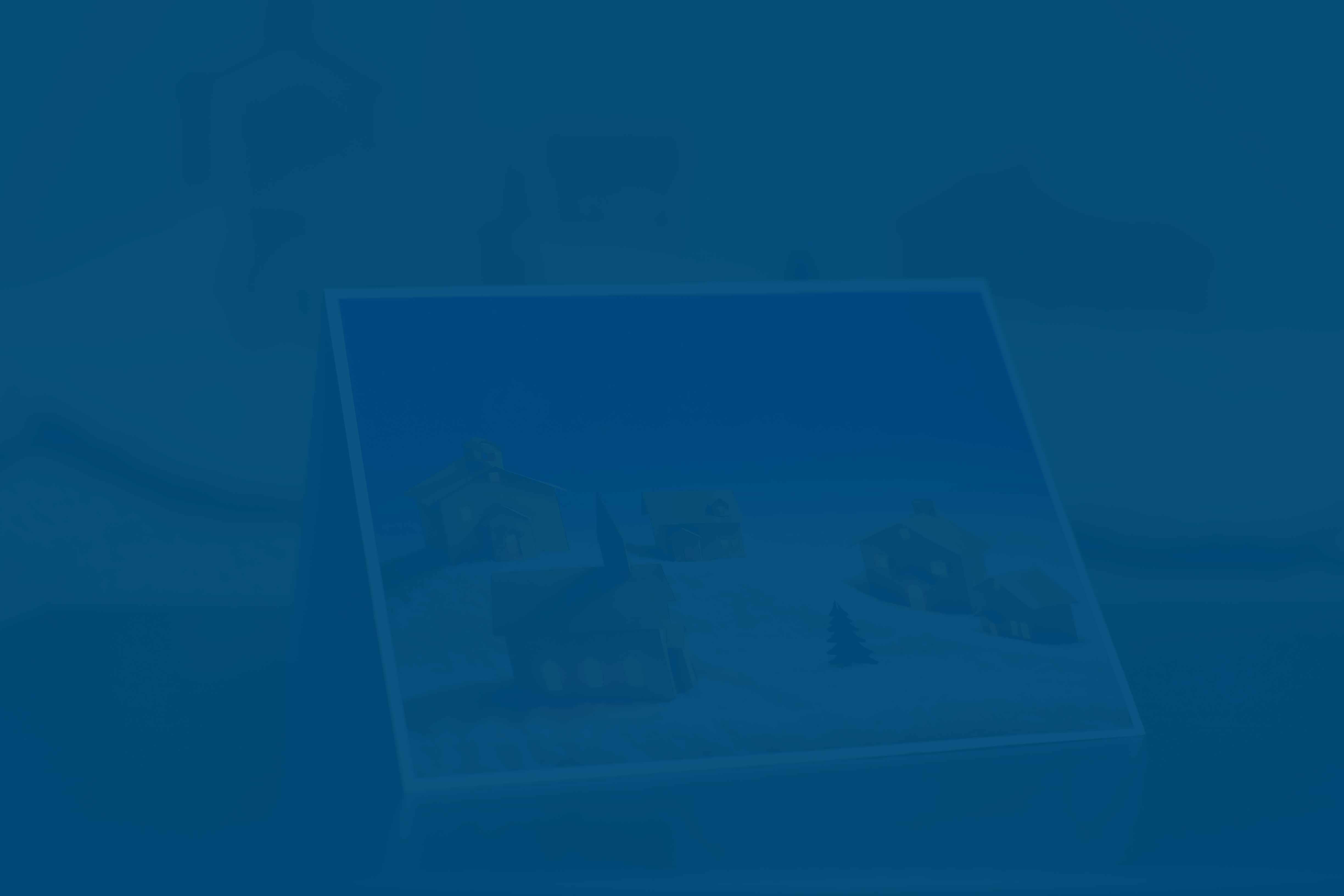 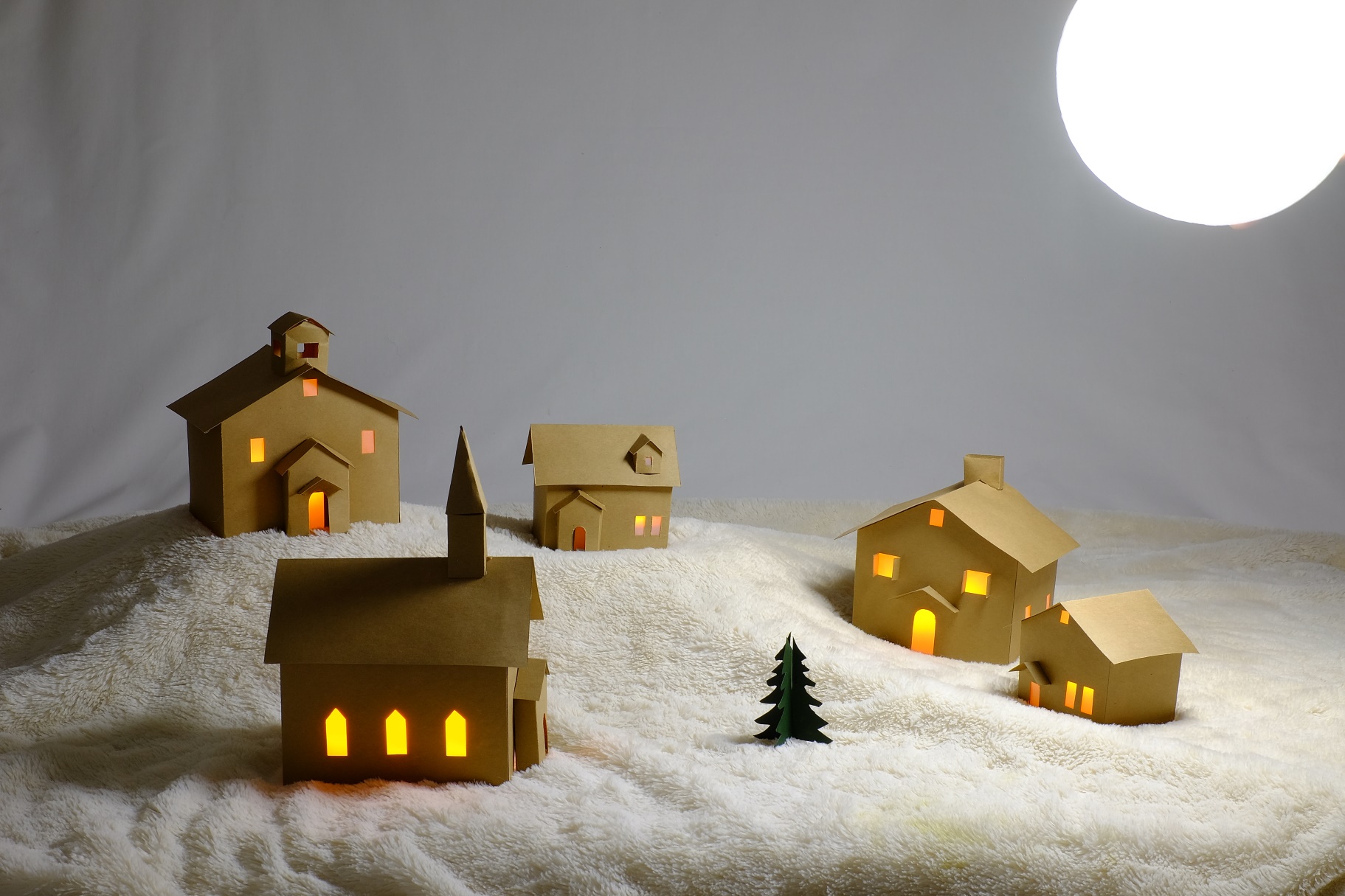 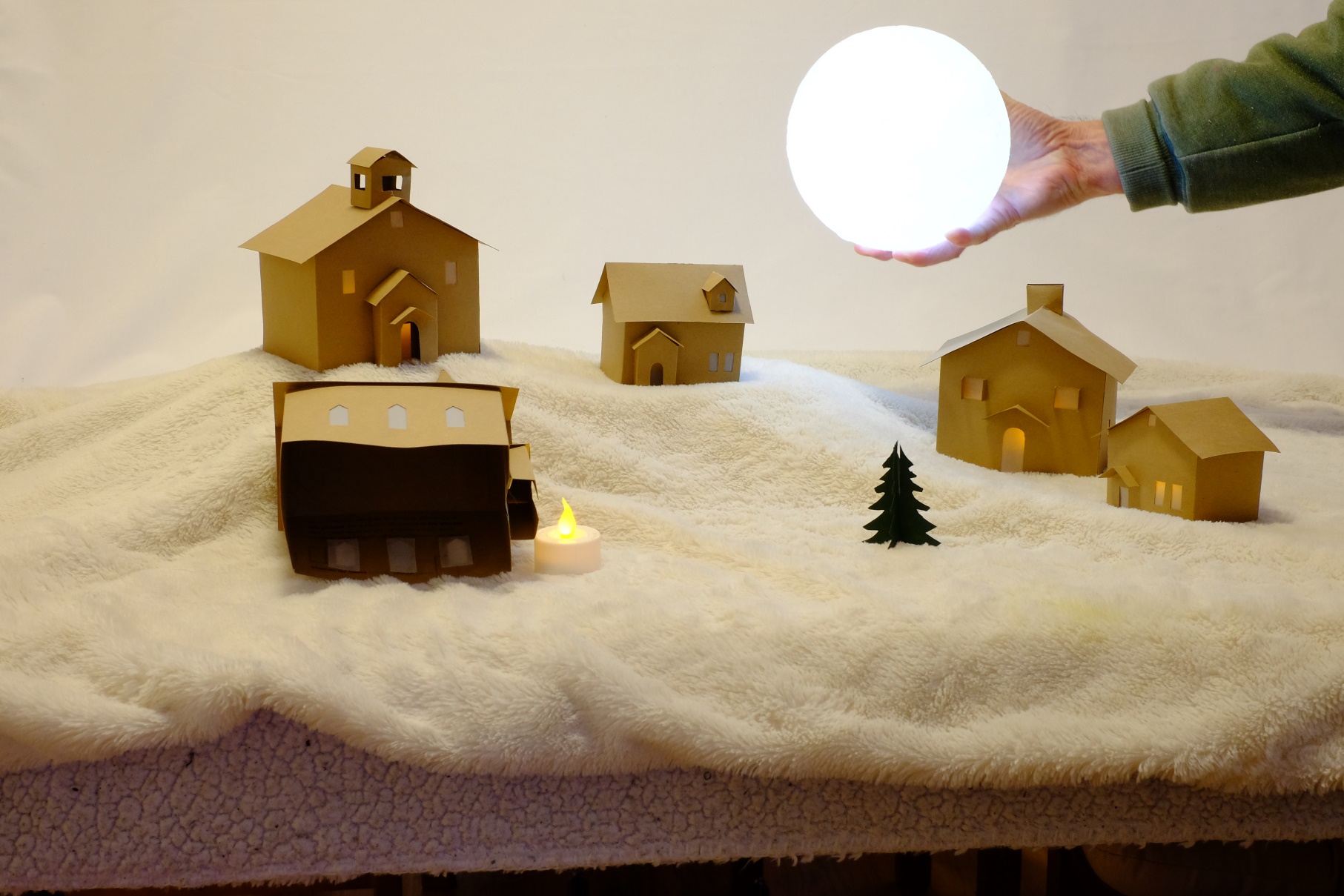 An electric moon became the light source
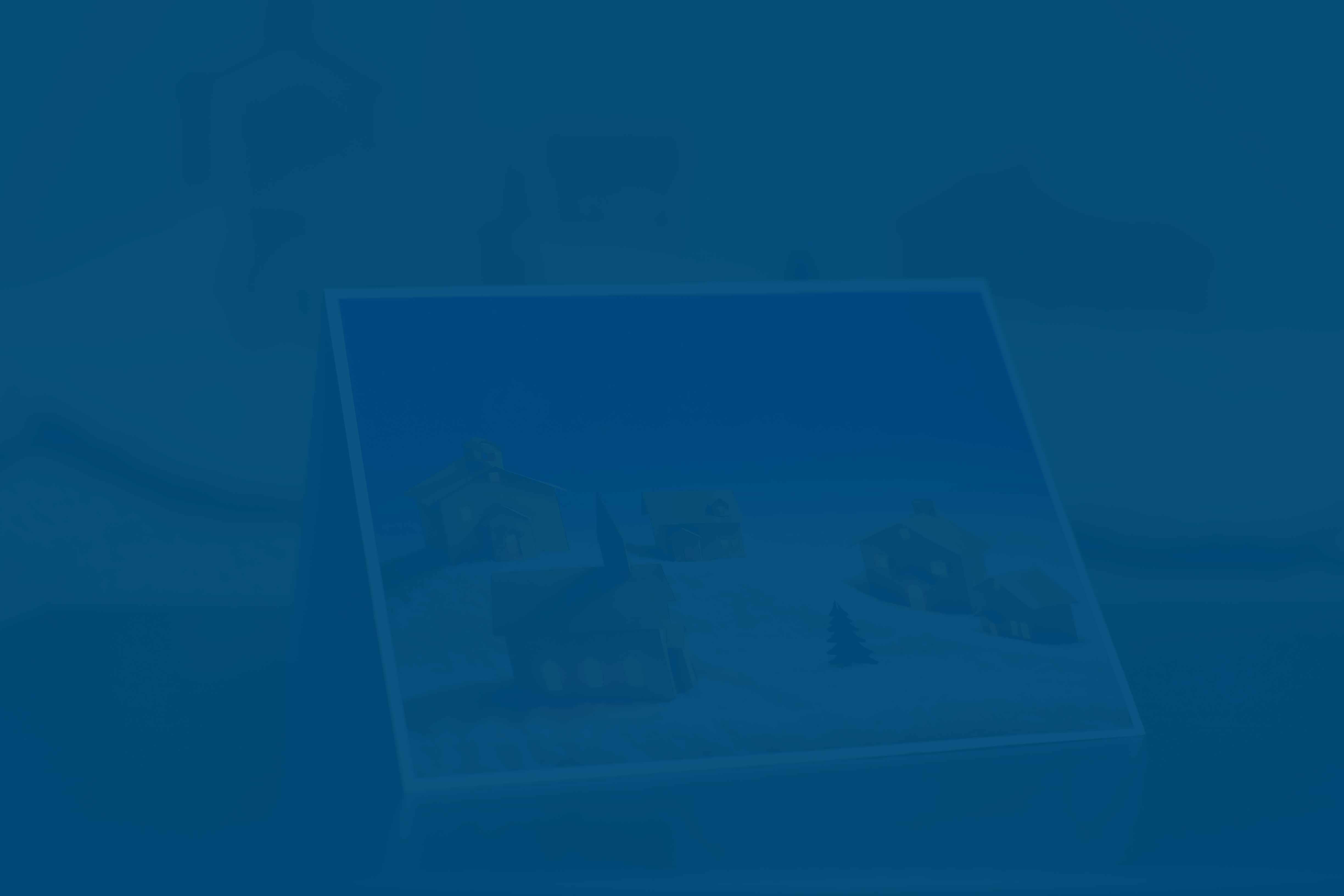 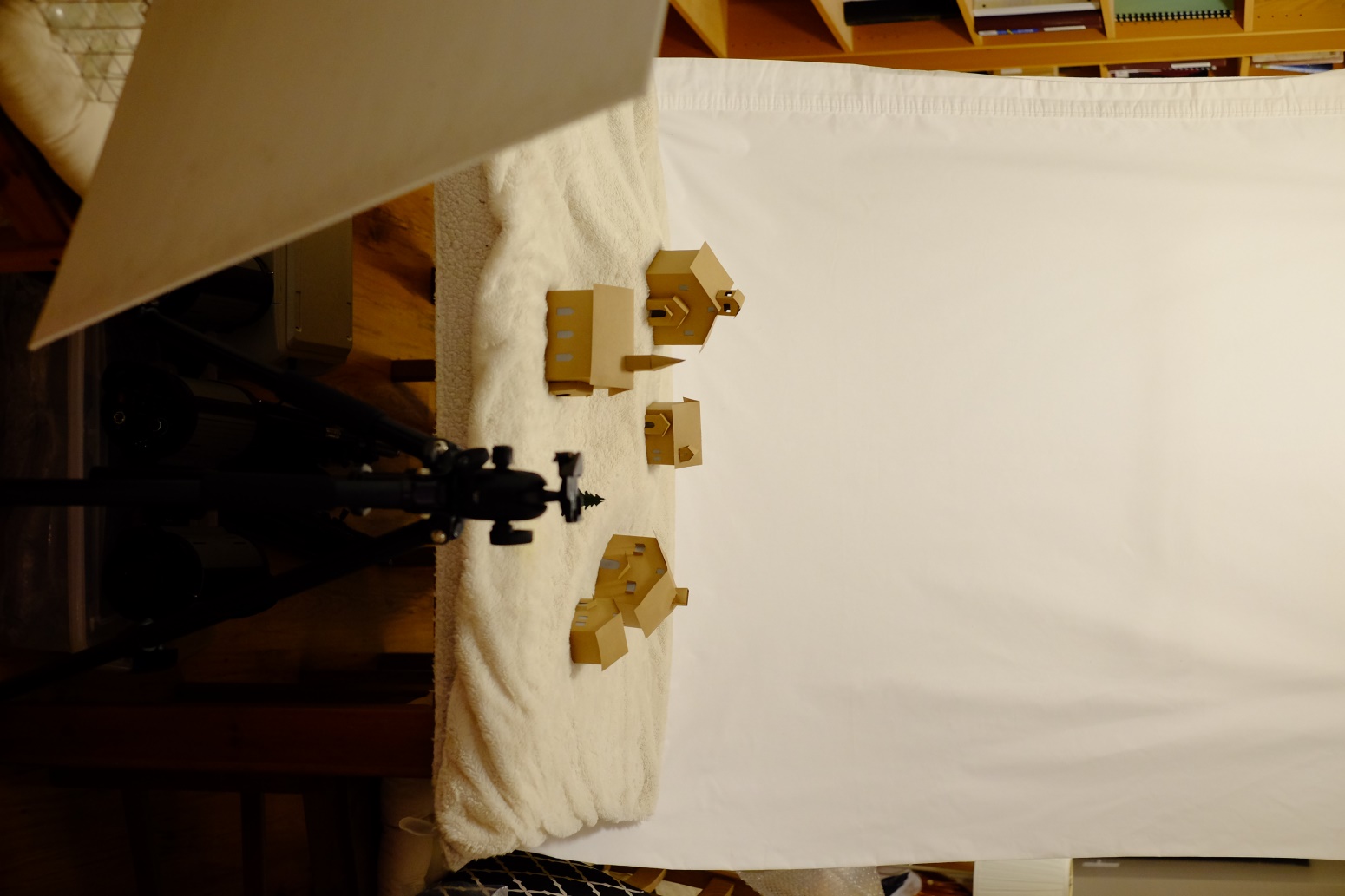 Final setup
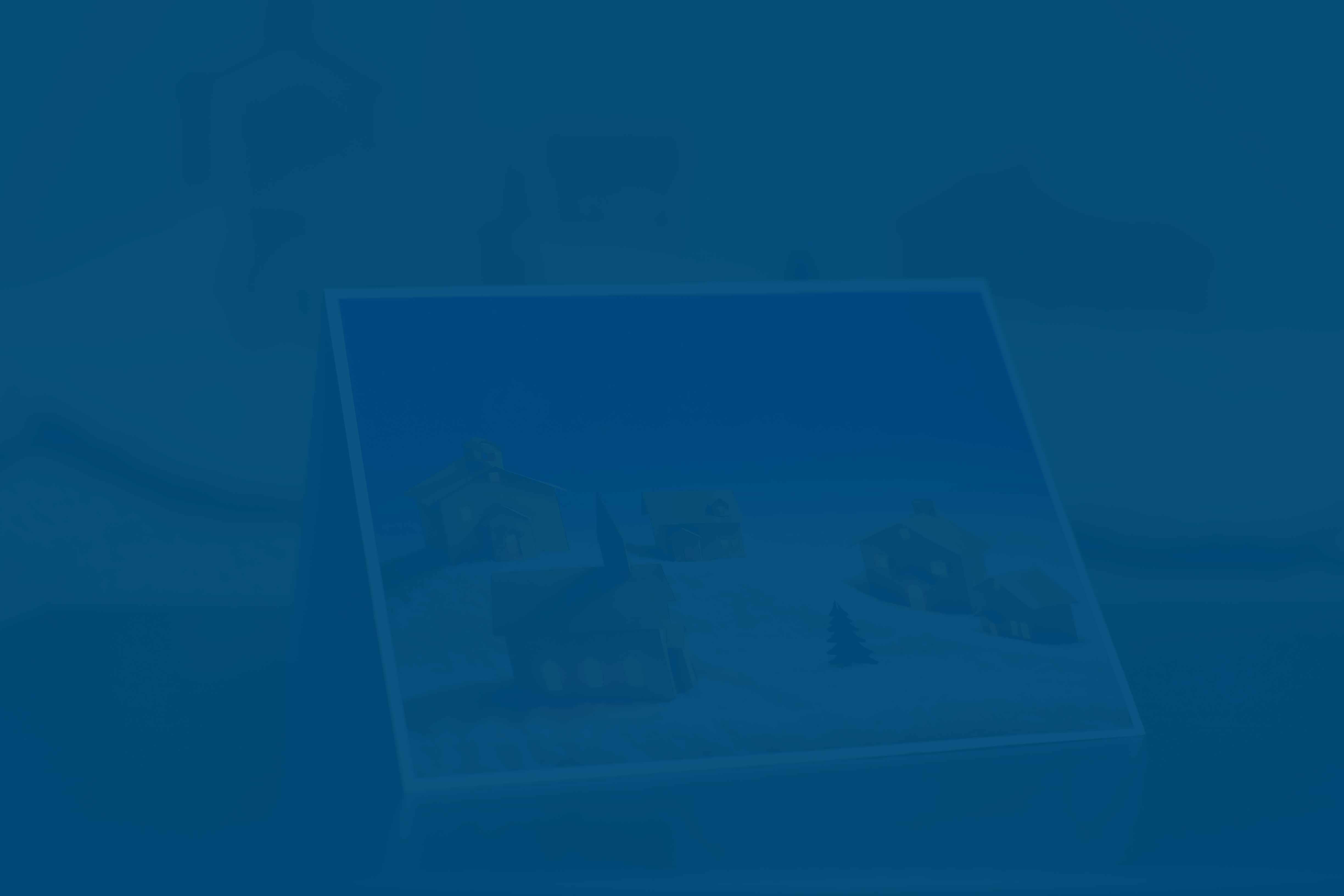 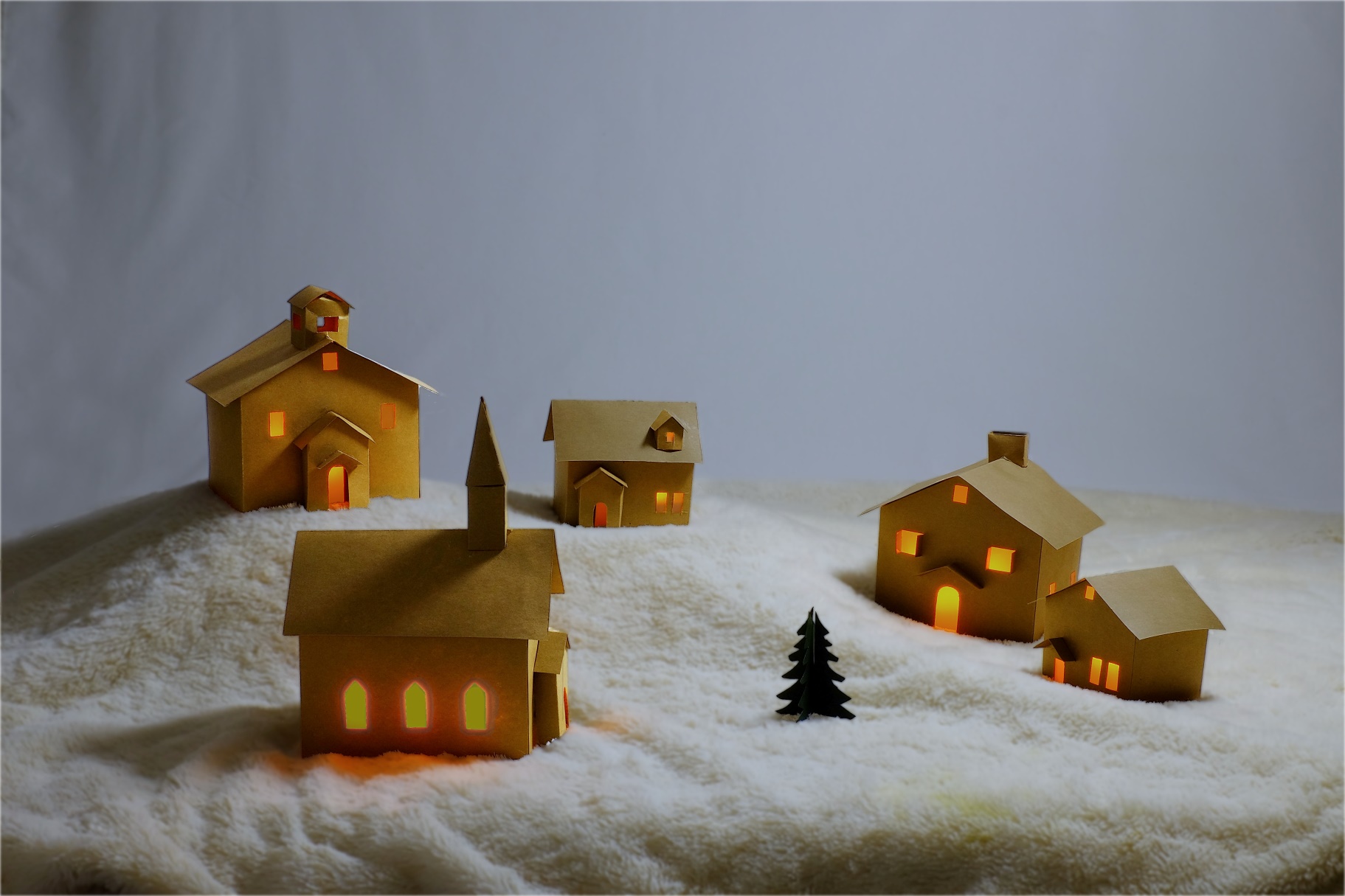 Final photograph from the camera but a grey wrinkled sky?
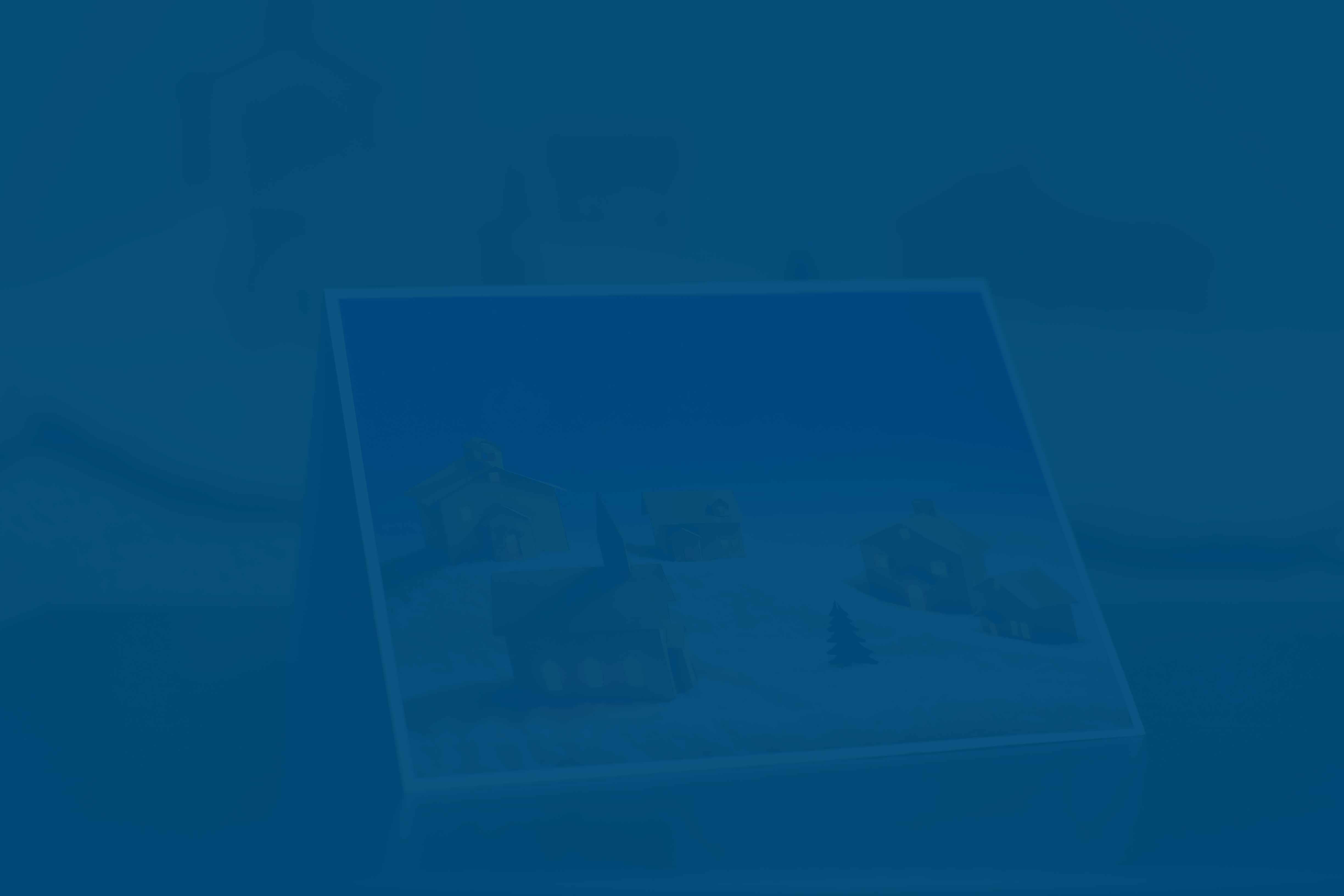 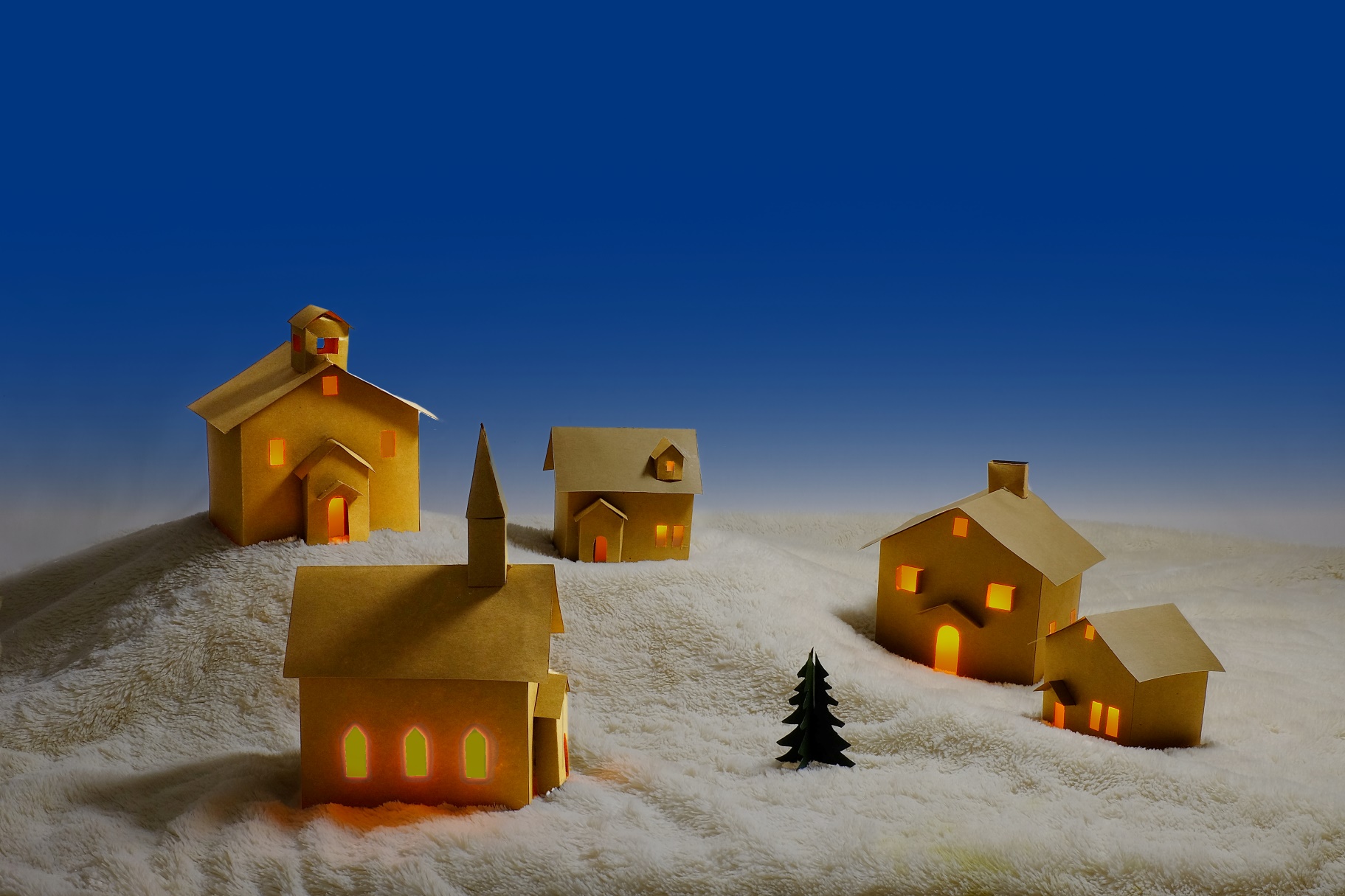 Final photograph
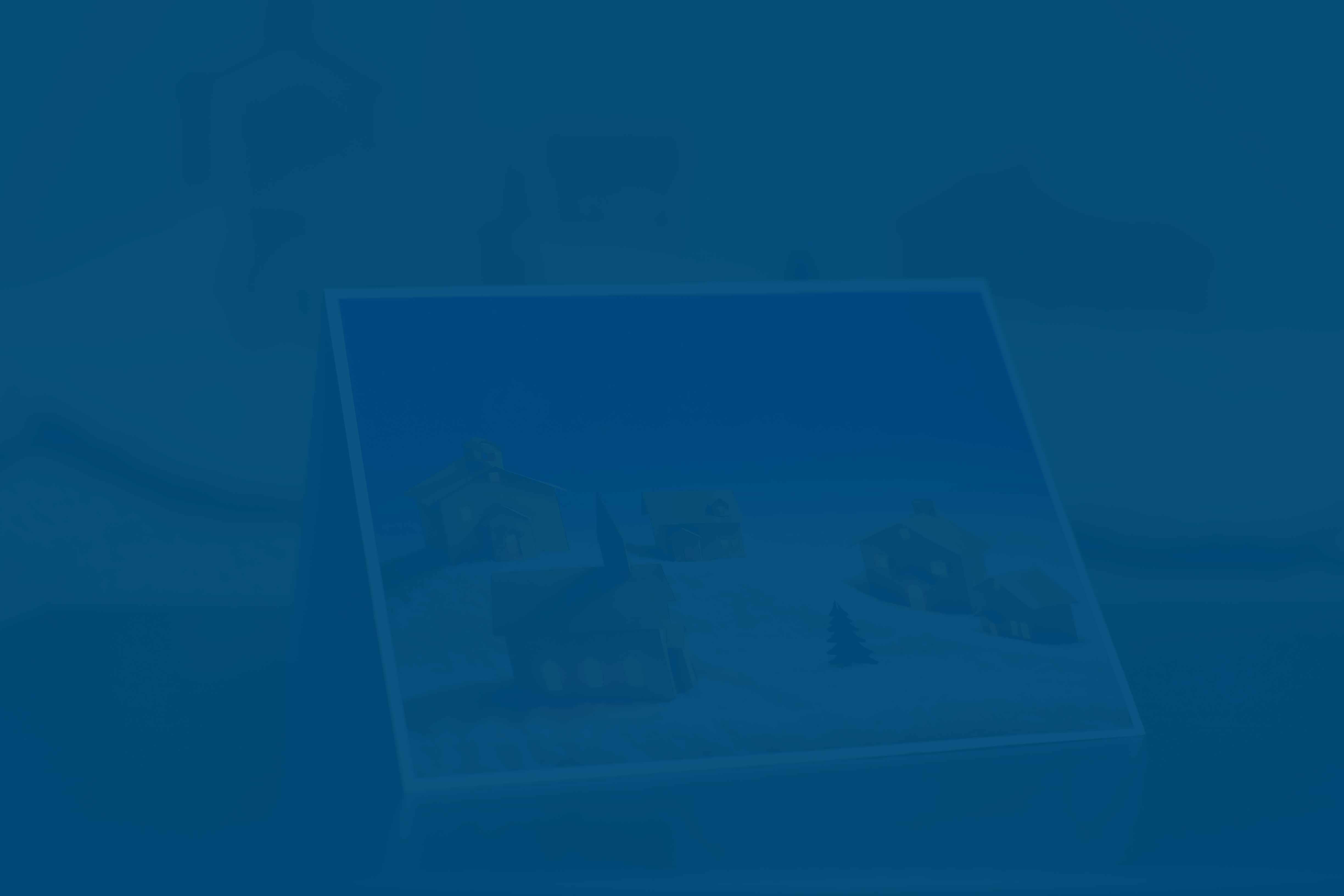 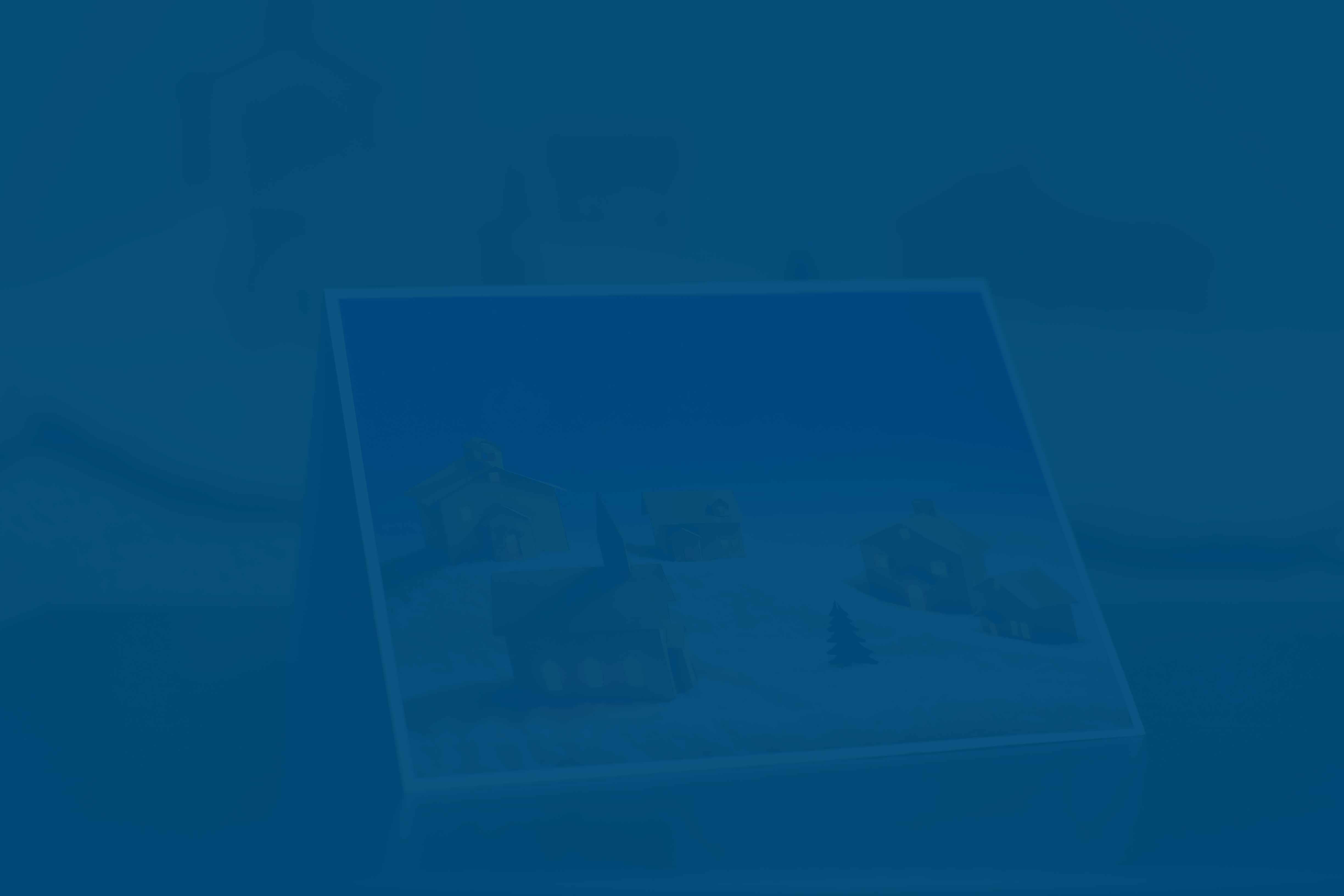 Making the card
Steps
Purchase blank cards
Print words inside/outside the card
Size the image to a printable size (5x7)
Get the image printed
Trim the print to fit the card
Glue print to the card
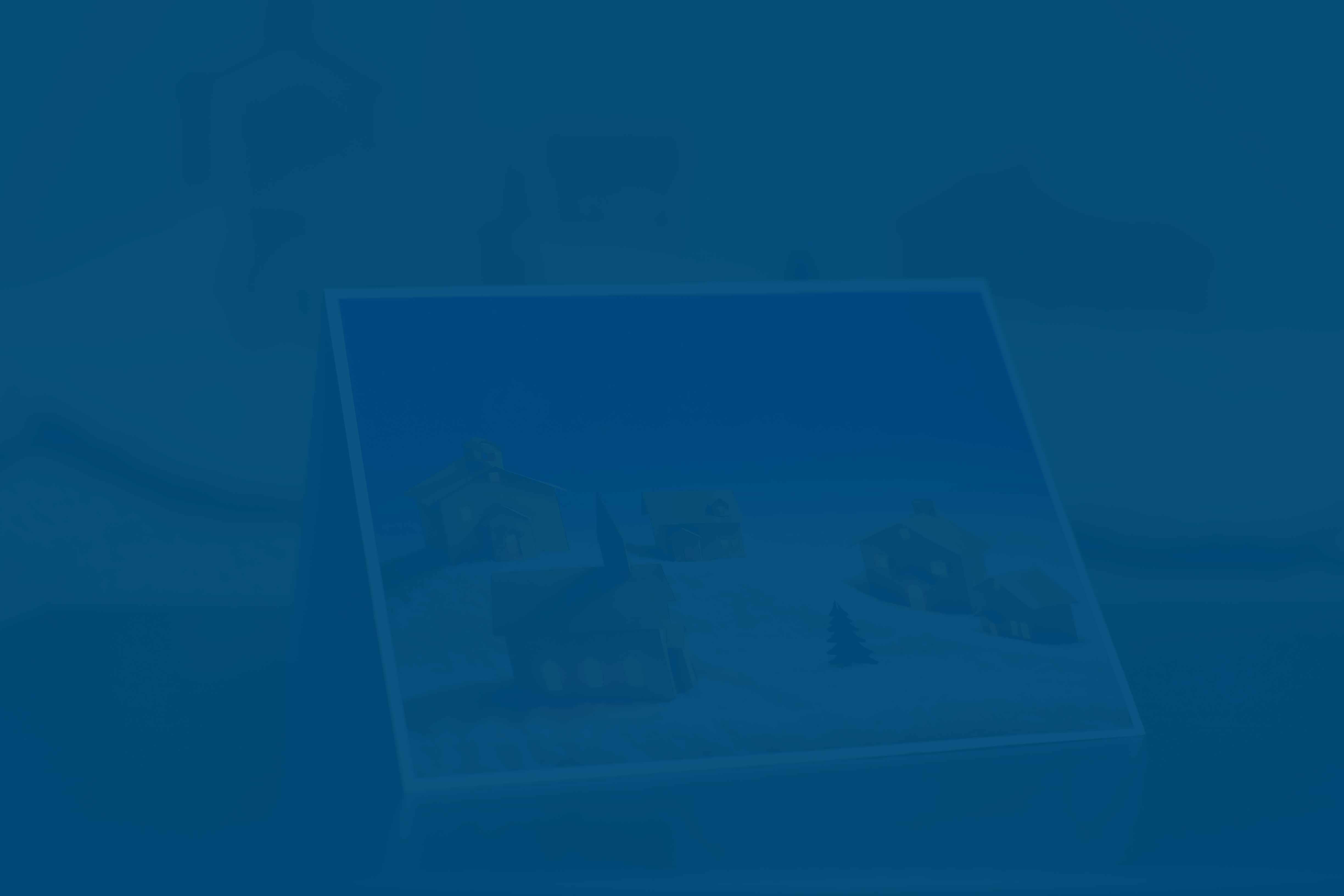 Blank Cards (with envelopes)
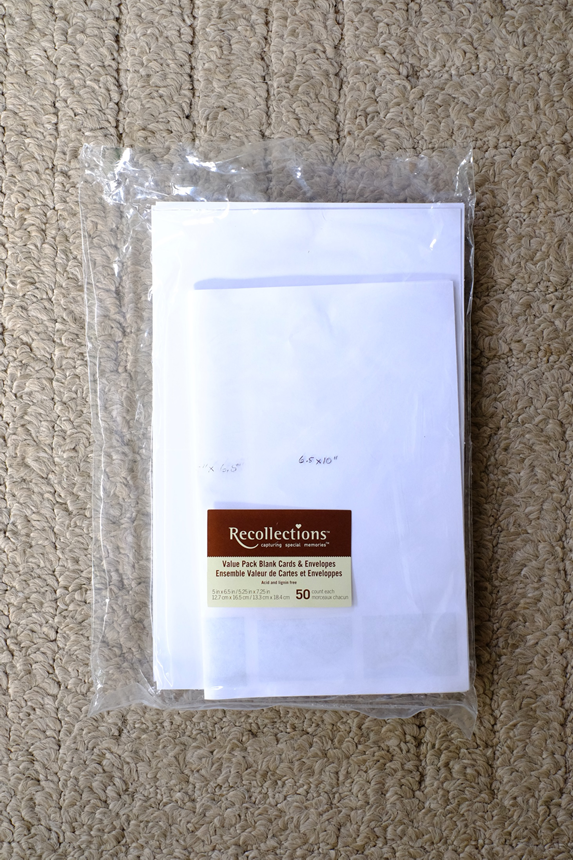 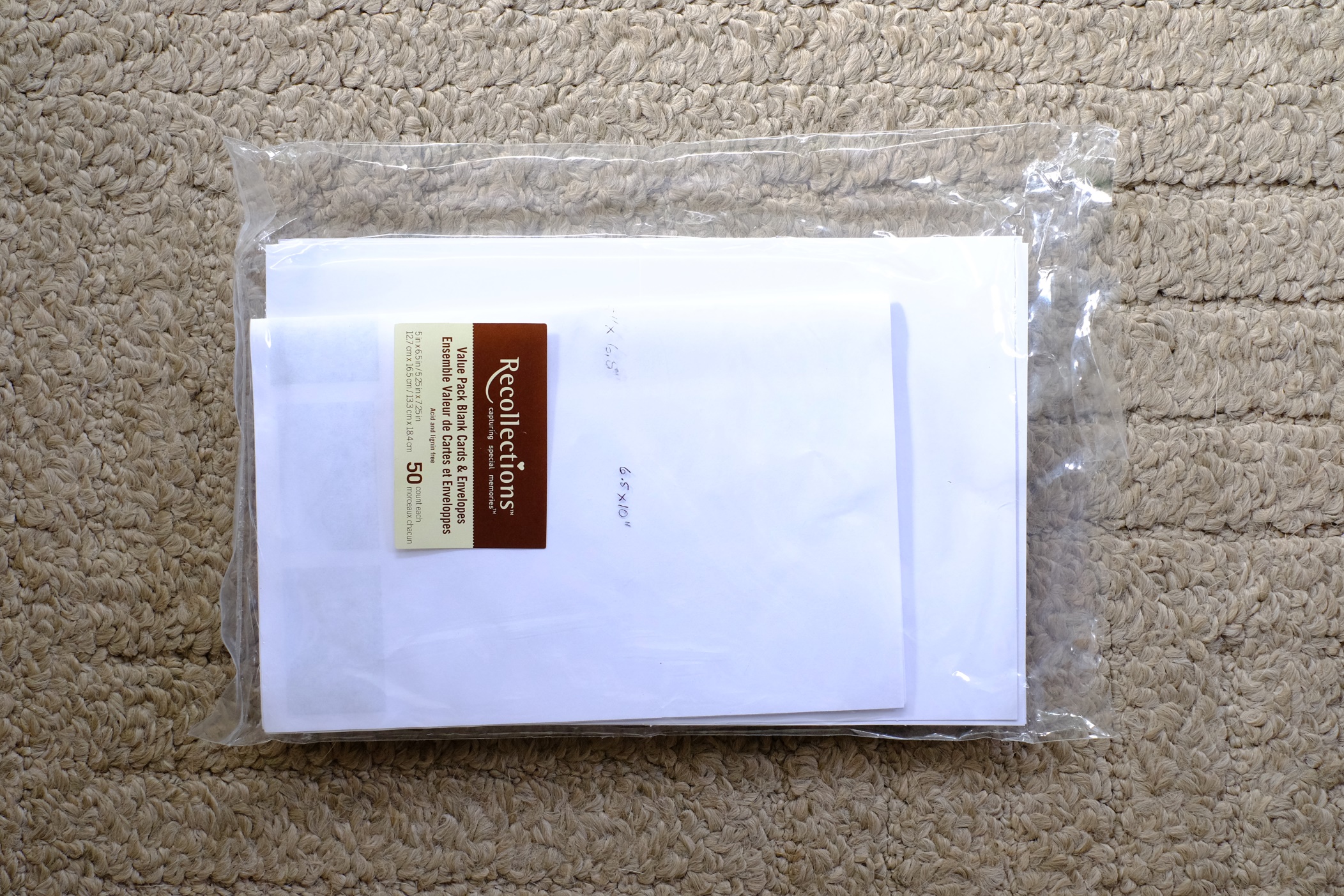 Size 6.5” x 10”
Available at art stores 
(Michaels or Opus)
Available online.
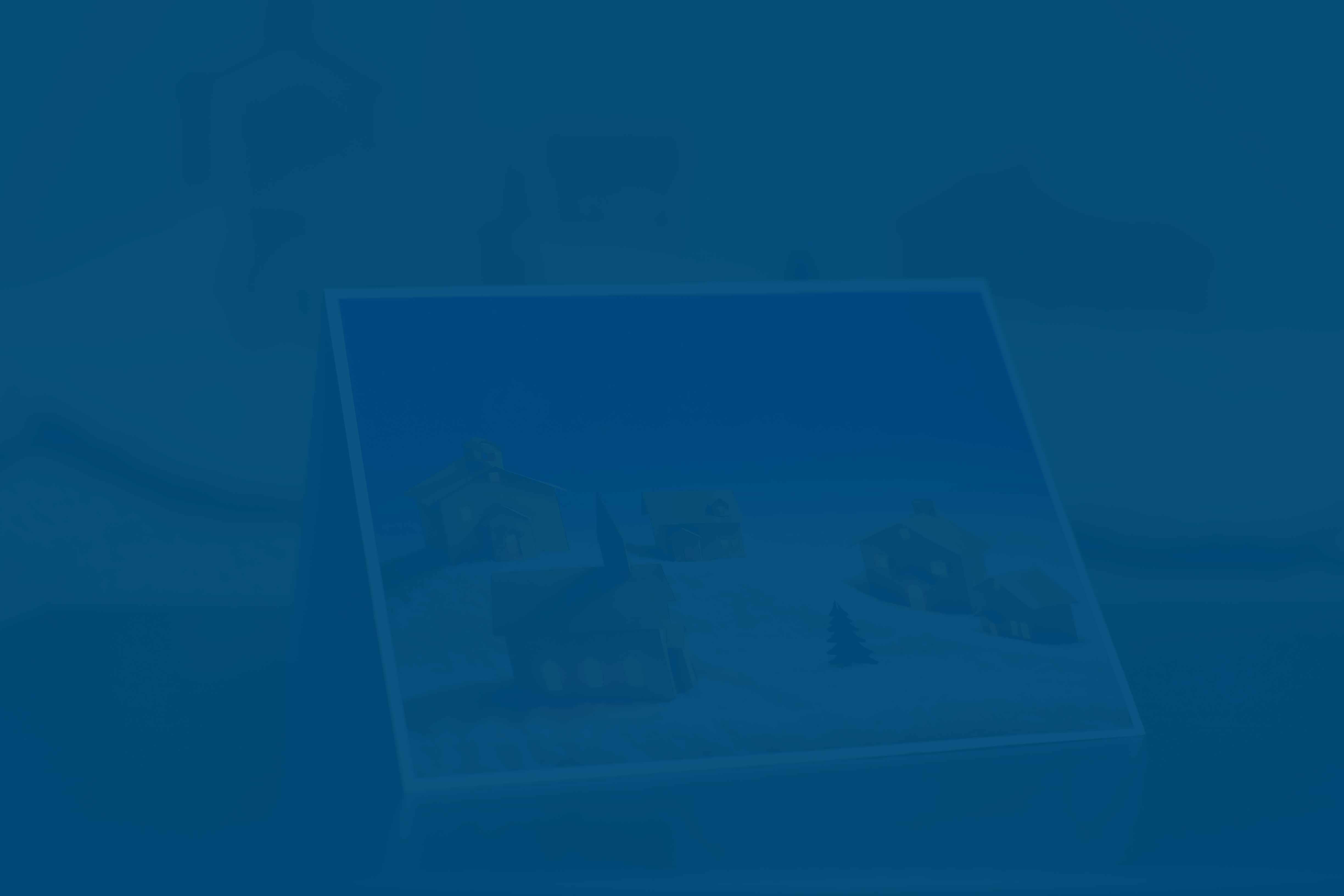 Blank Cards (with envelopes)
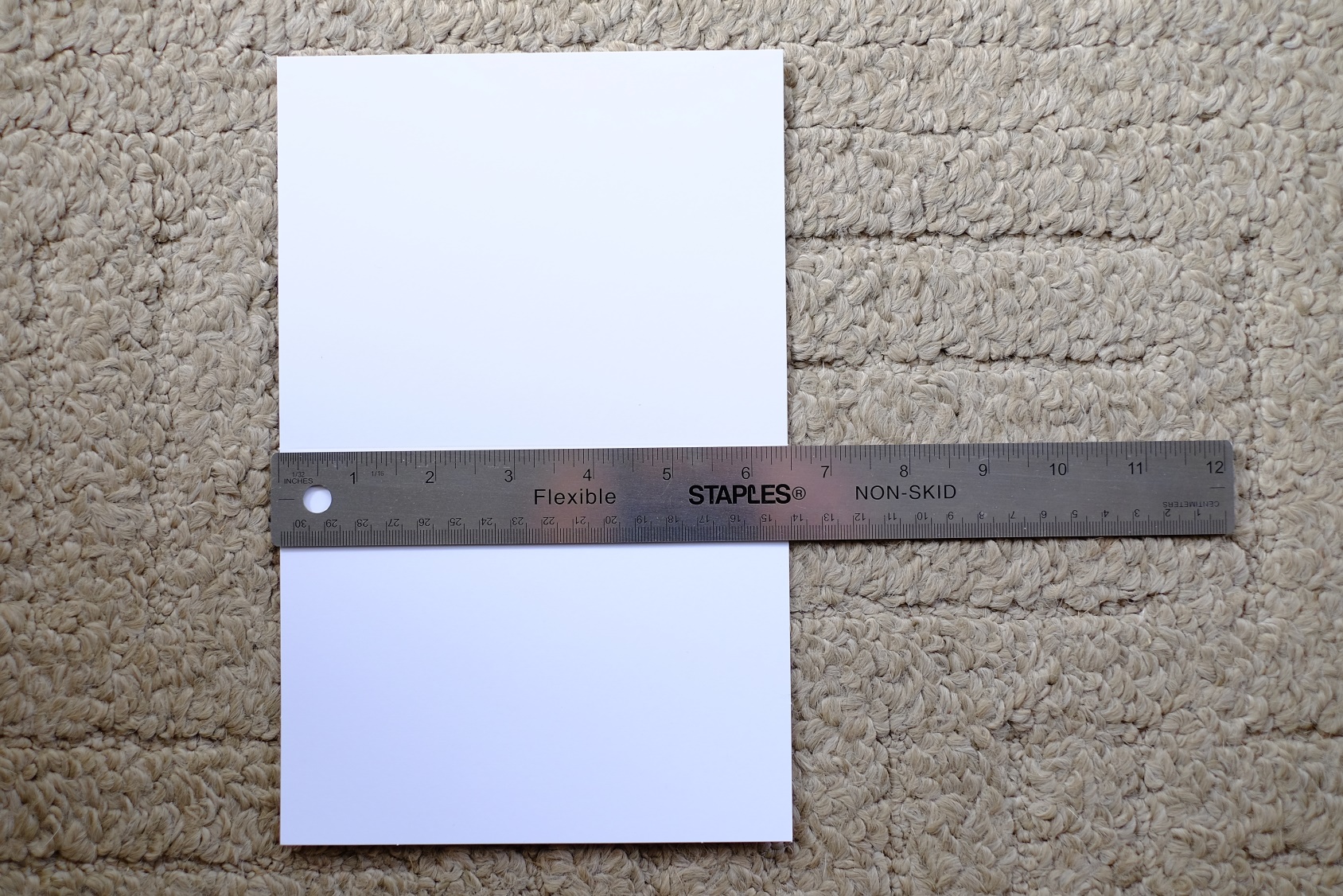 Full size 6.5” x 10”
The card is going to be folded in half along its length.
This means there will be two words areas inside each 6.5” x 5”.
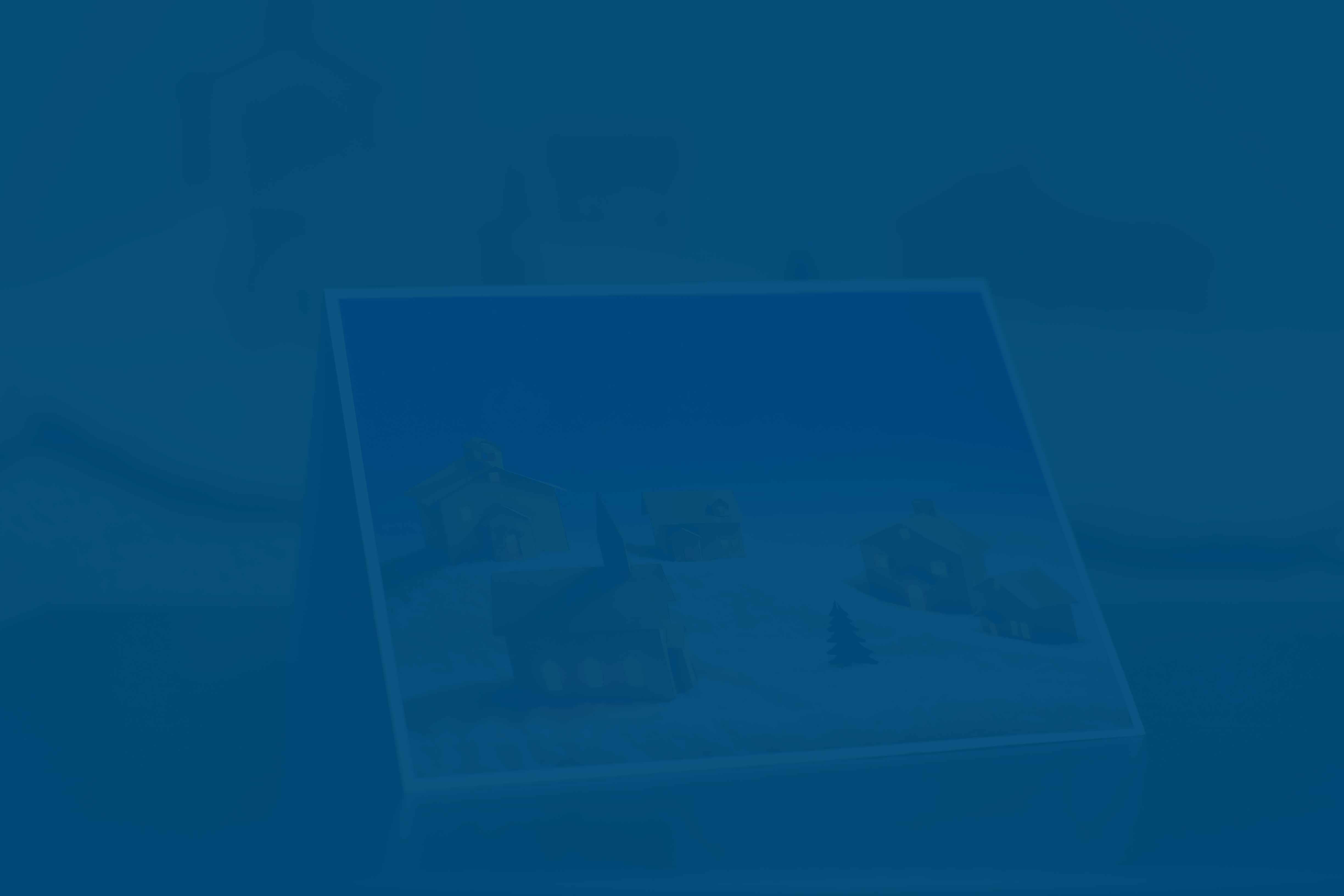 Printing words (inside)
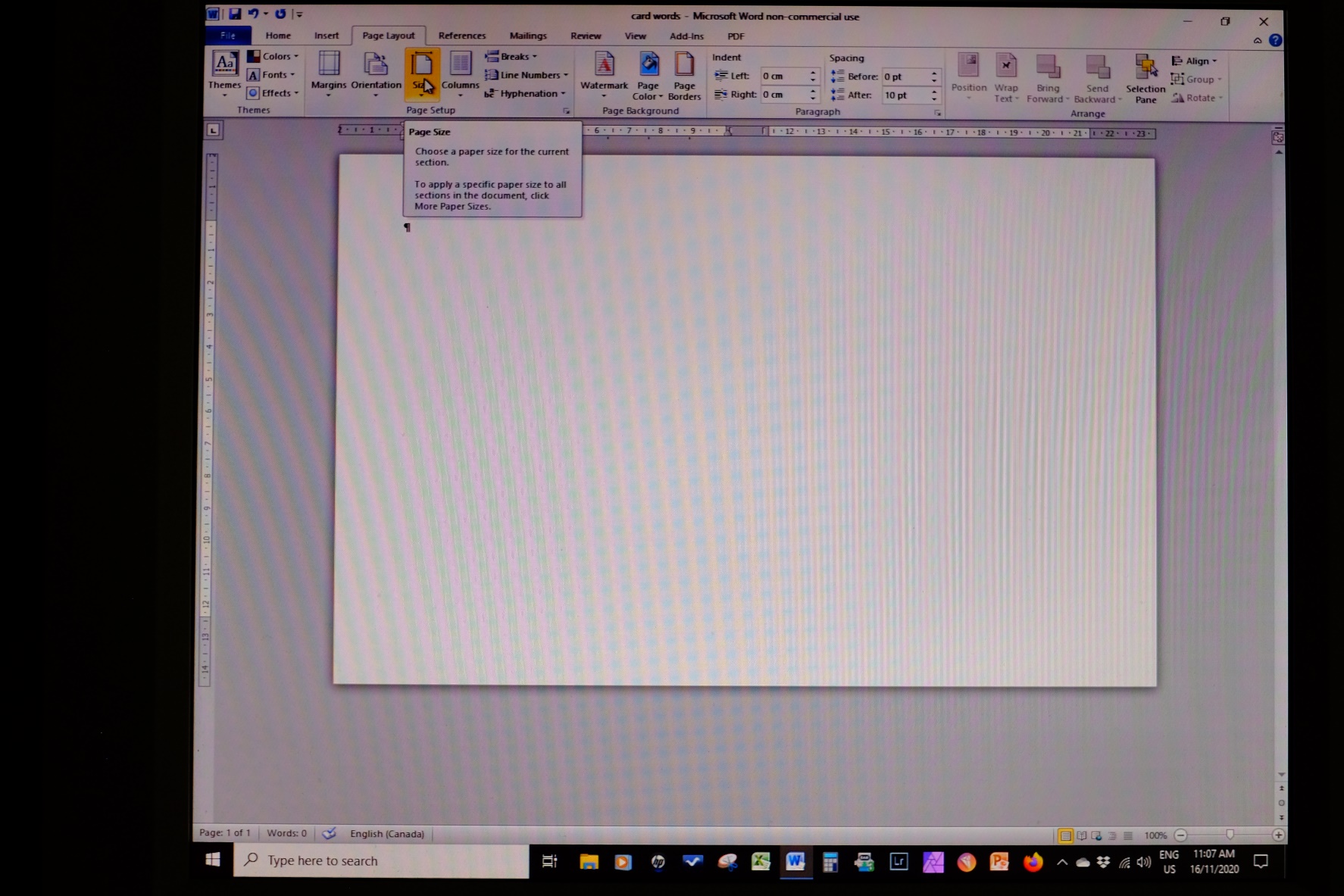 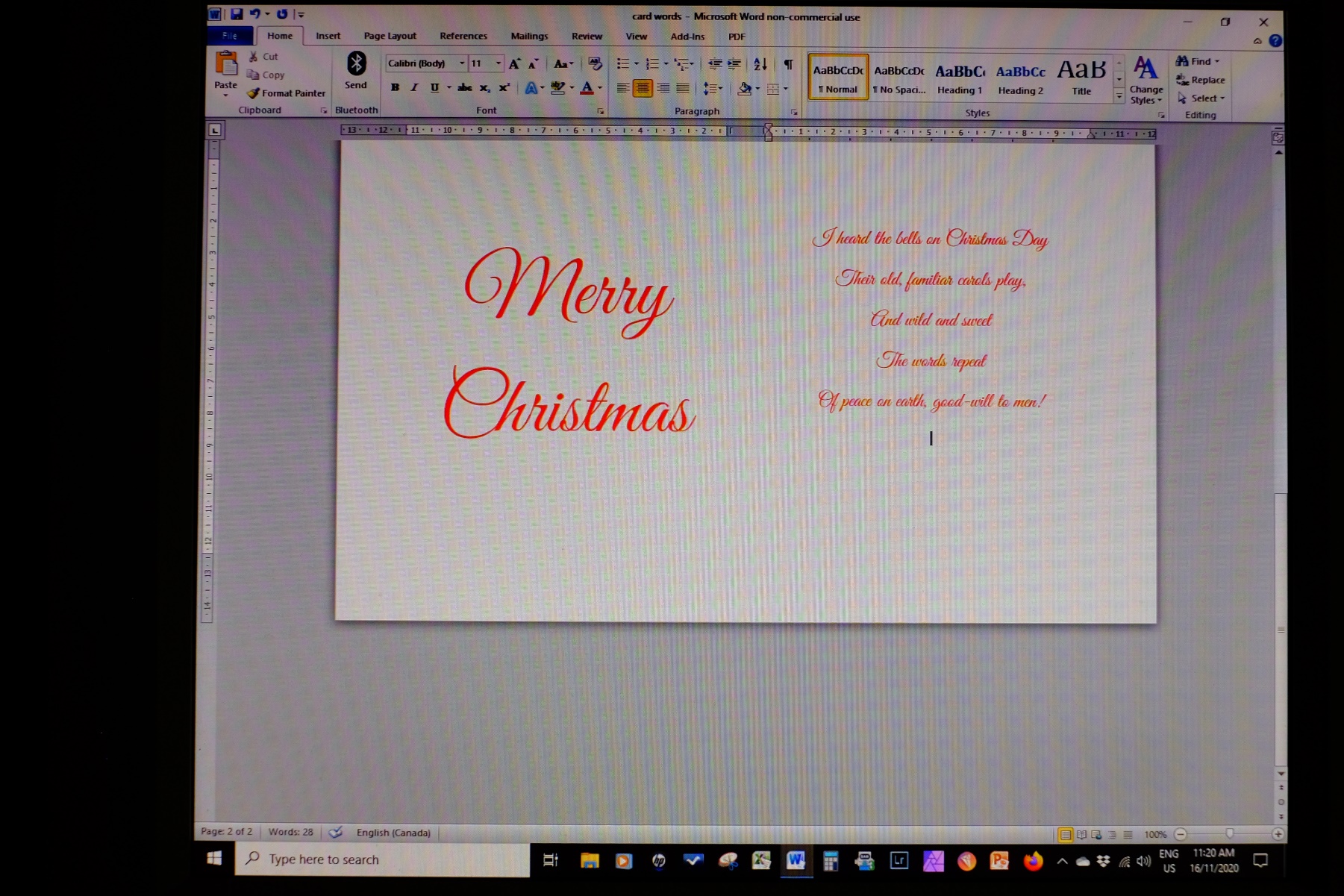 Full size 6.5” x 10”
Microsoft Word
Page Layout:
Set the page size to 6.5” x 10”
Use a landscape orientation
Make two columns
Type words
The card is going to be folded in half along its length.
This means there will be two words areas inside each 6.5” x 5”.
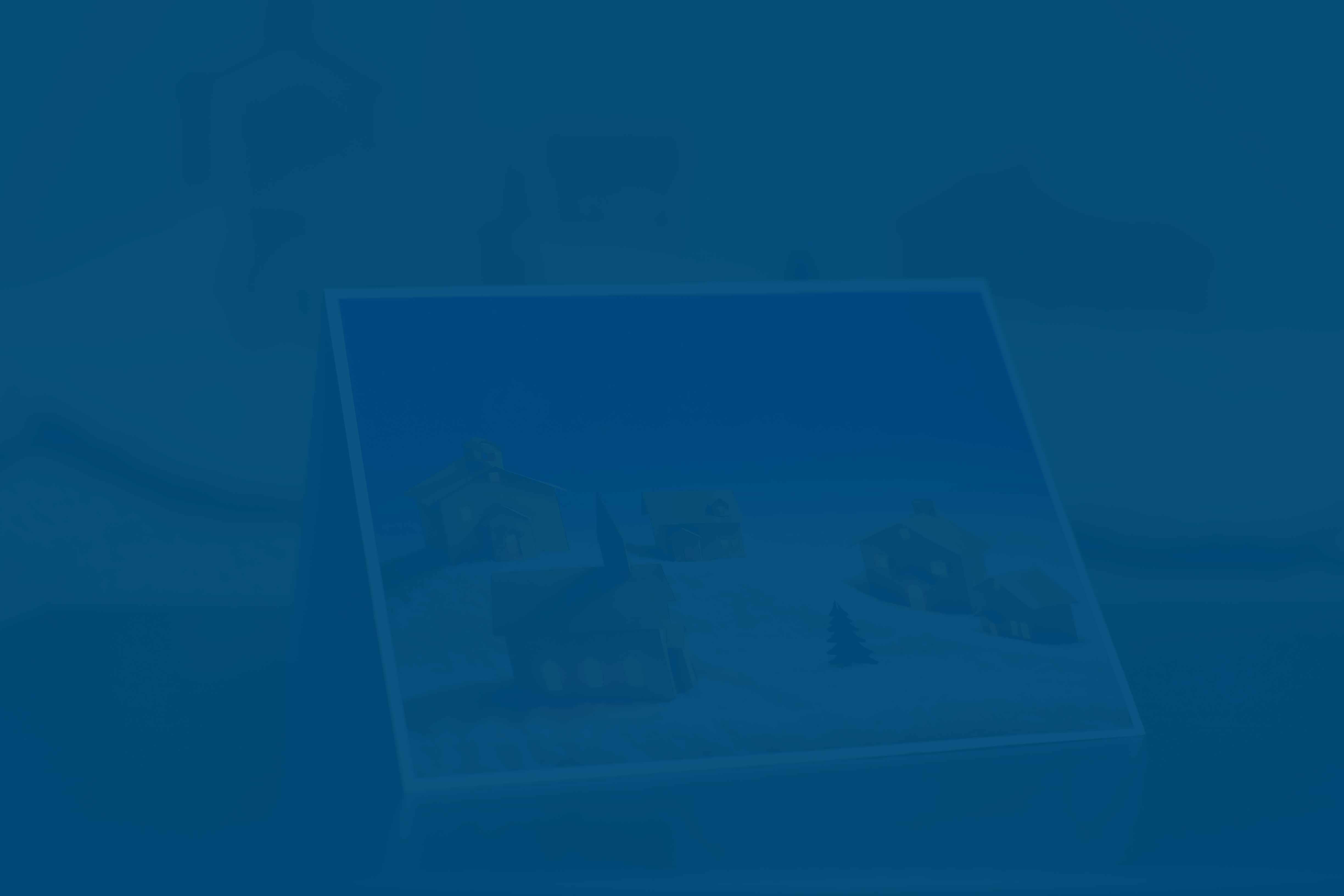 Printing photo title/credits (outside back)
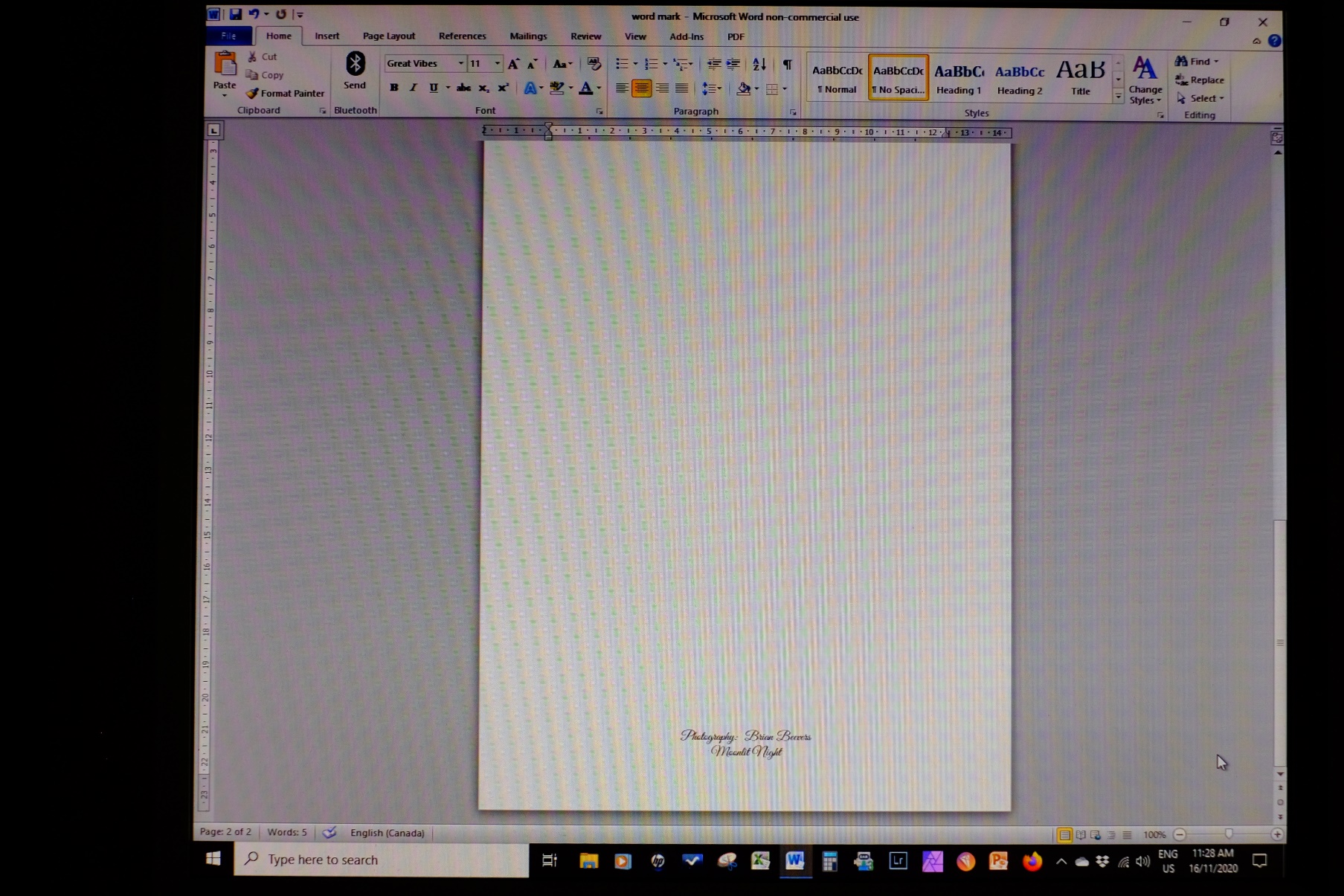 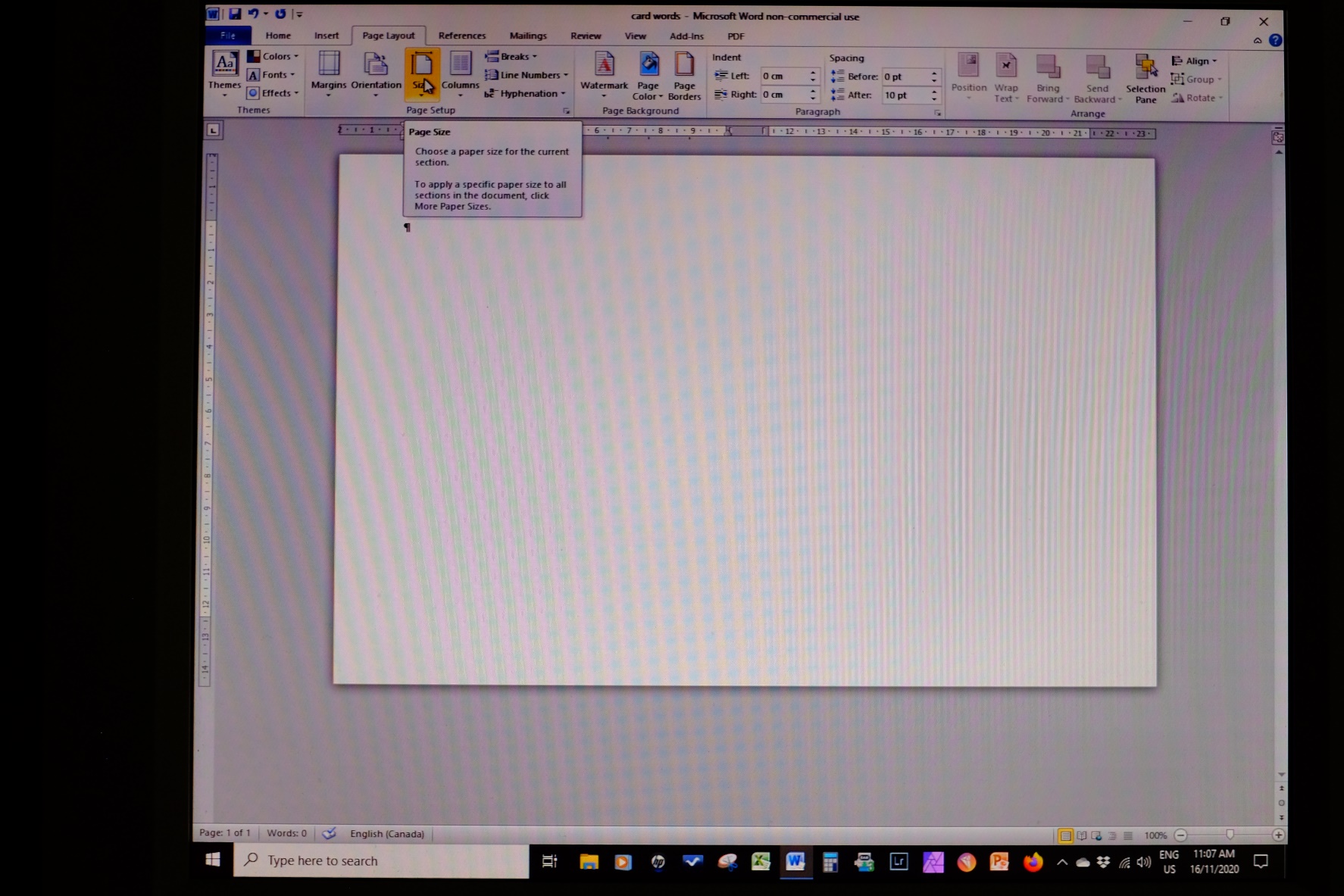 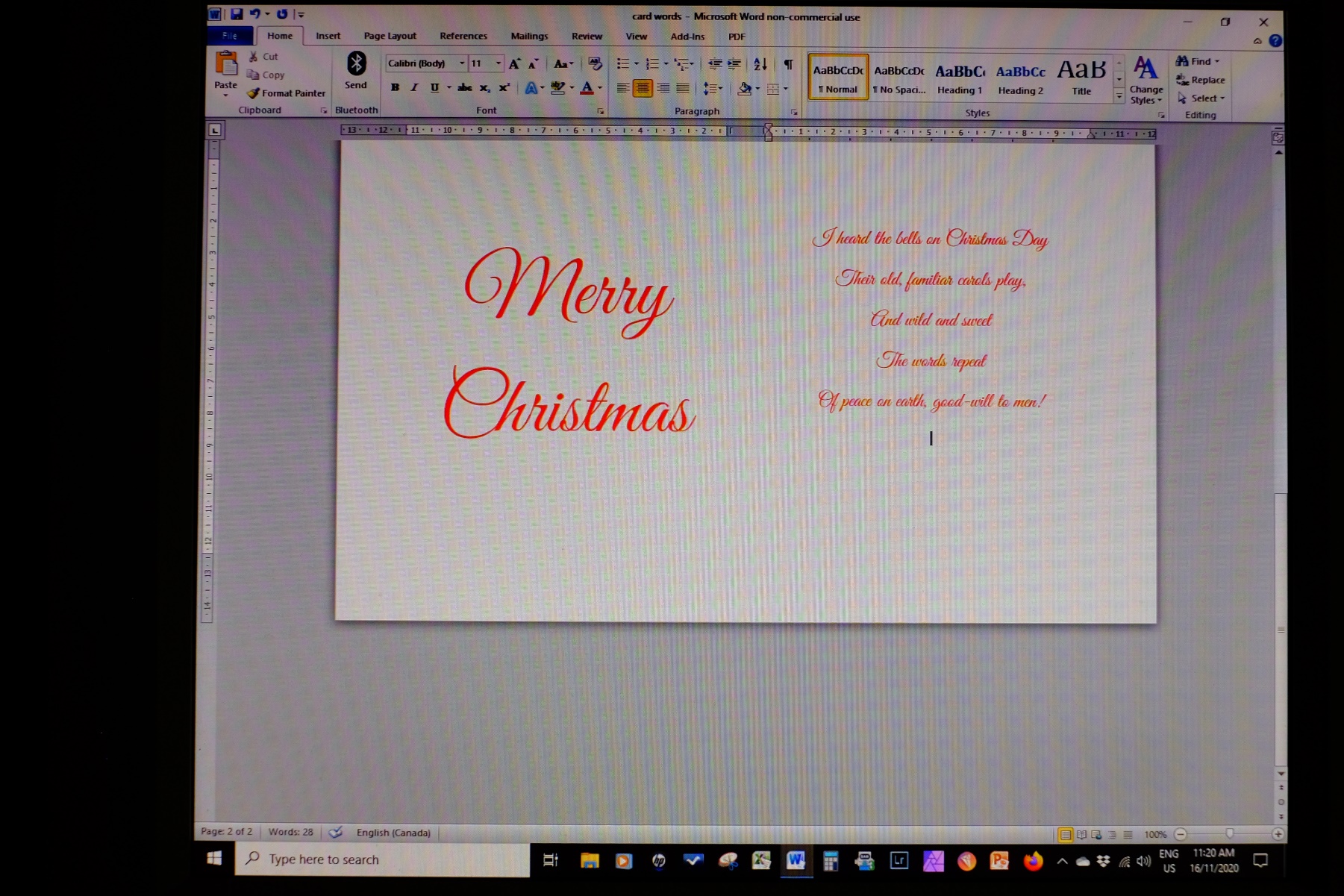 Full size 6.5” x 10”
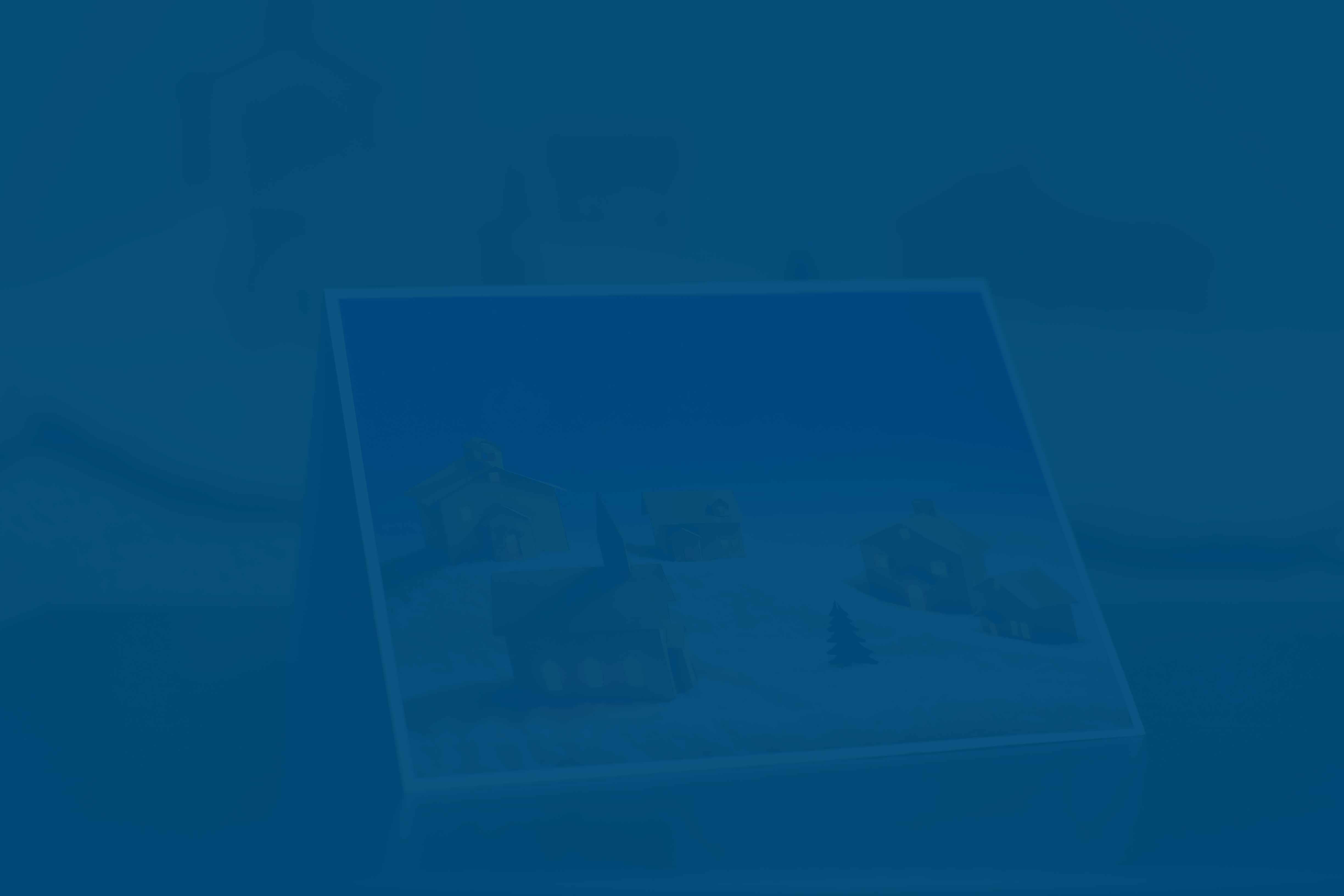 Sizing the image to a printable size
Full card size  = 6.5” x 10”
When folded in half the picture receipt size will be 6.5” x 5”
Select a commercial print size nearest the picture receipt size…5”x 7”
Step 1:  Crop the image to the print size.
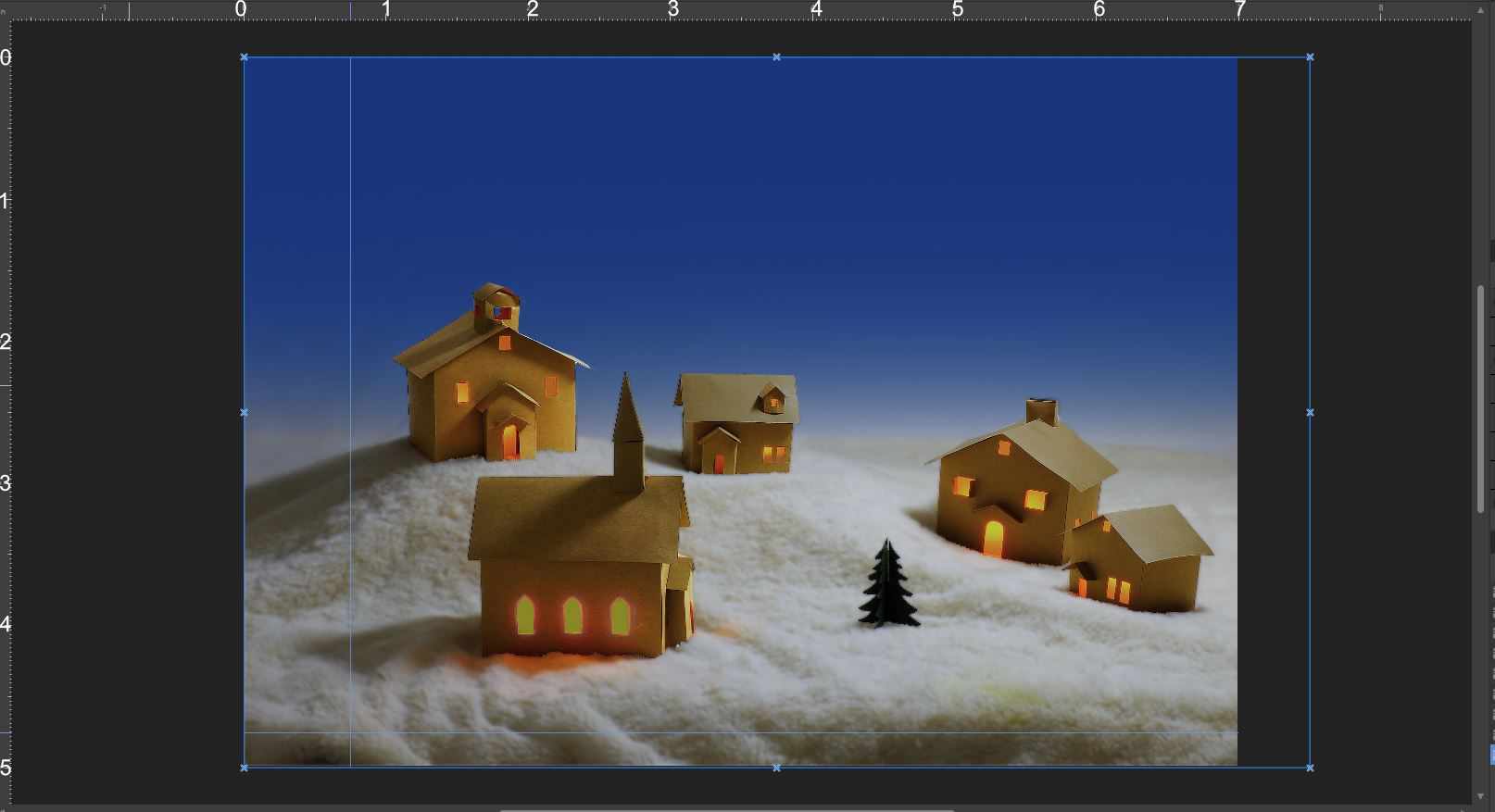 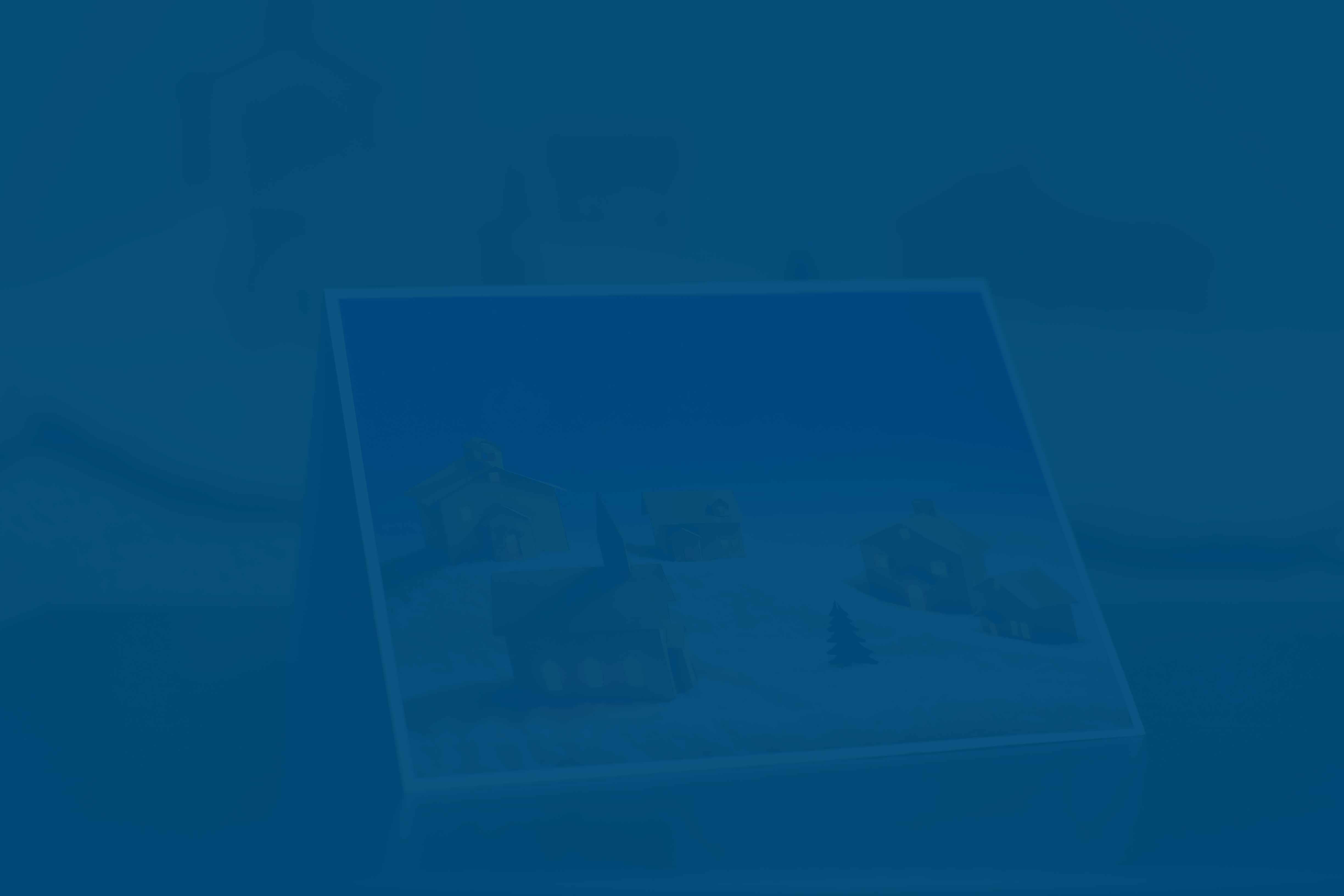 Sizing the image to a printable size
Full card size  = 6.5” x 10”
When folded in half the picture receipt size will be 6.5” x 5”
Select a commercial print size nearest the picture receipt size…5”x 7”
Step 2:  Determine where to trim print to fit the card size.
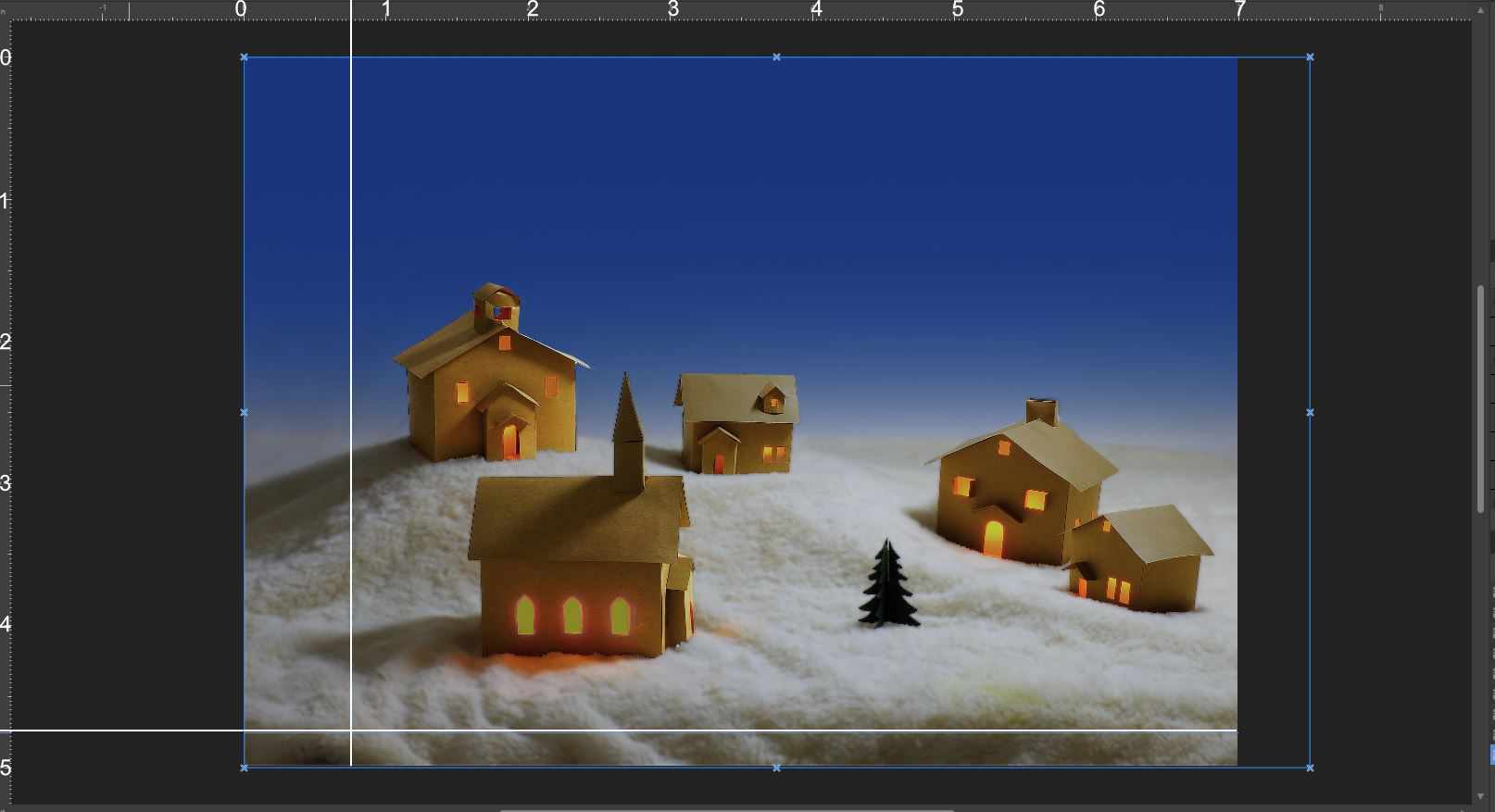 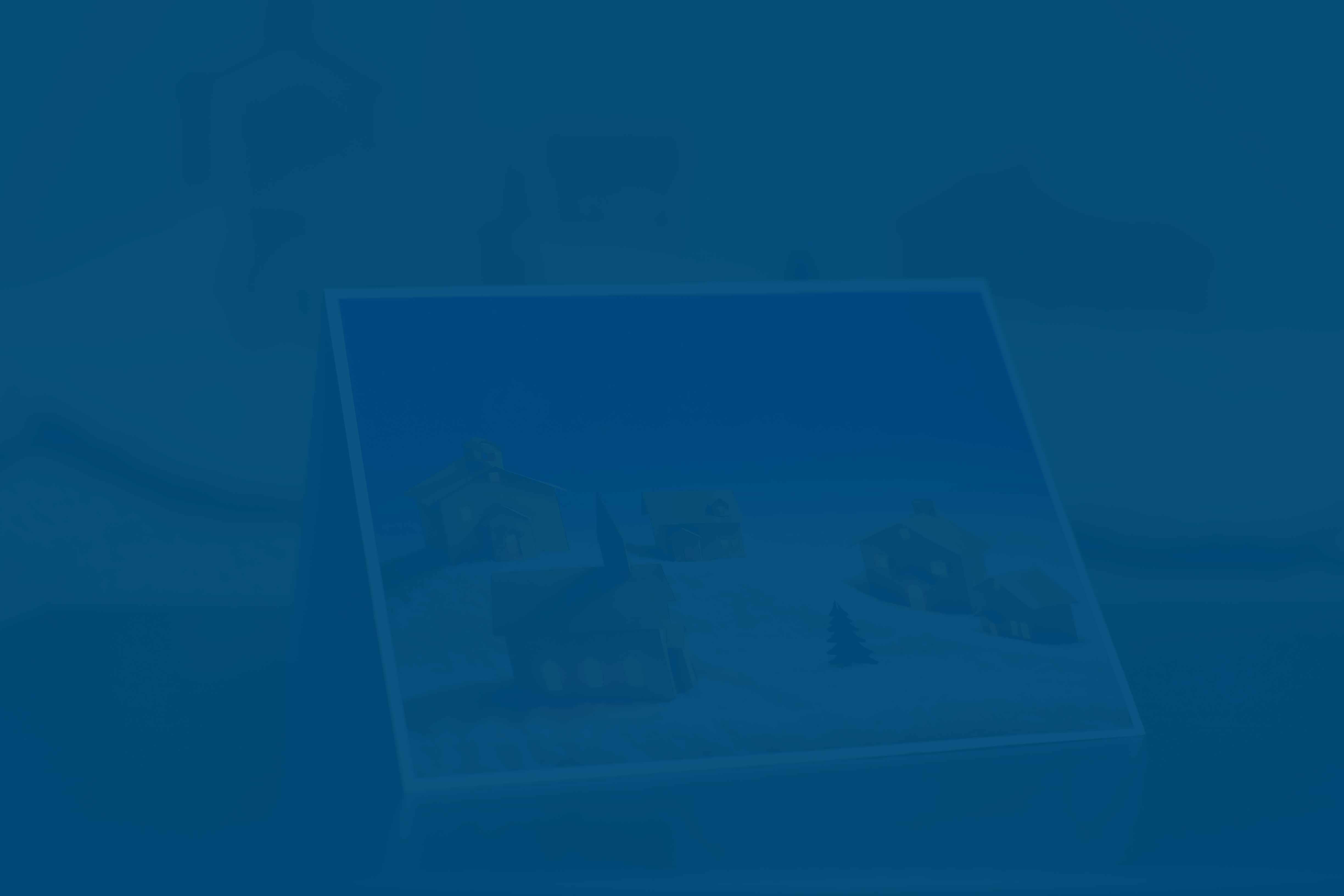 Trimming the print
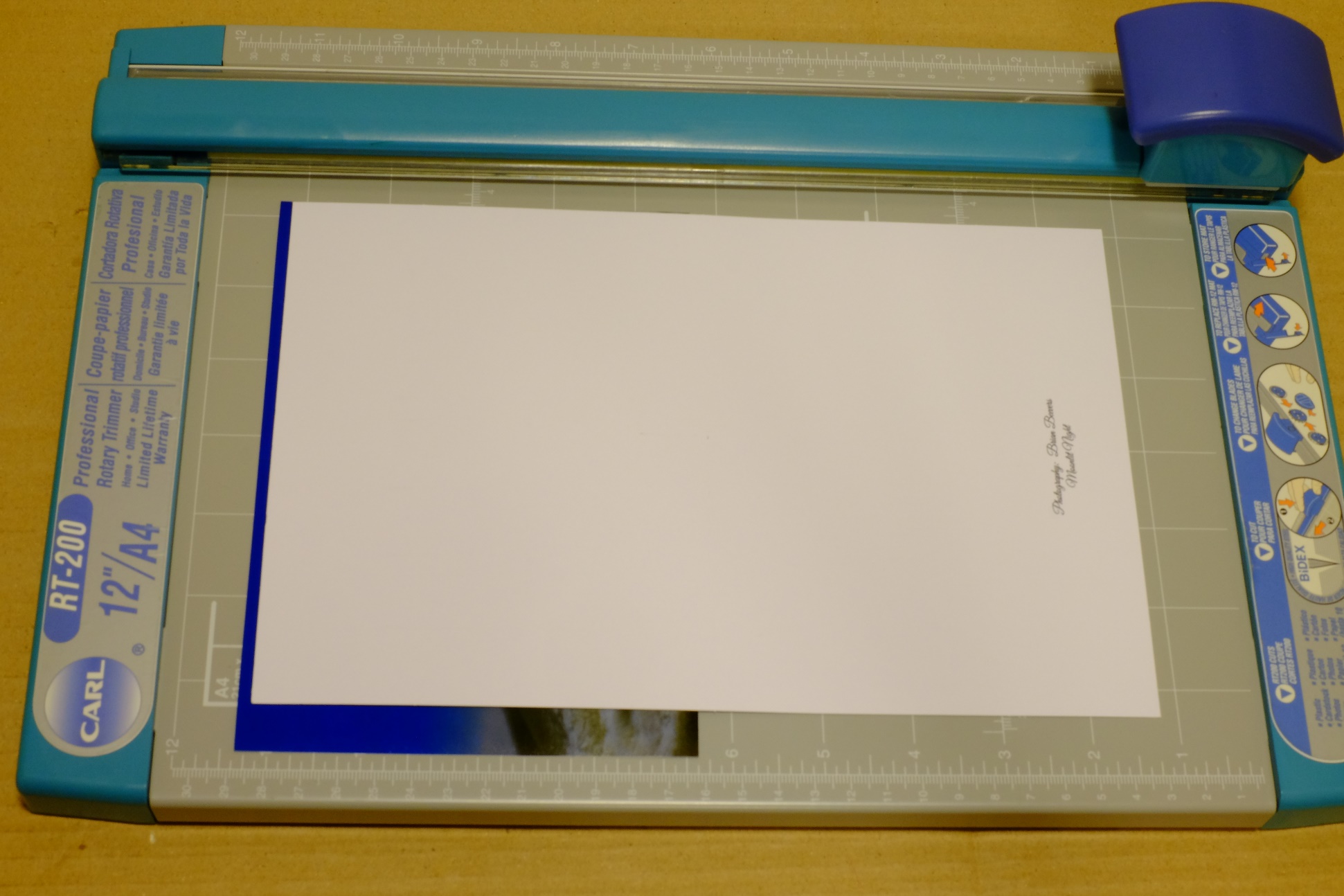 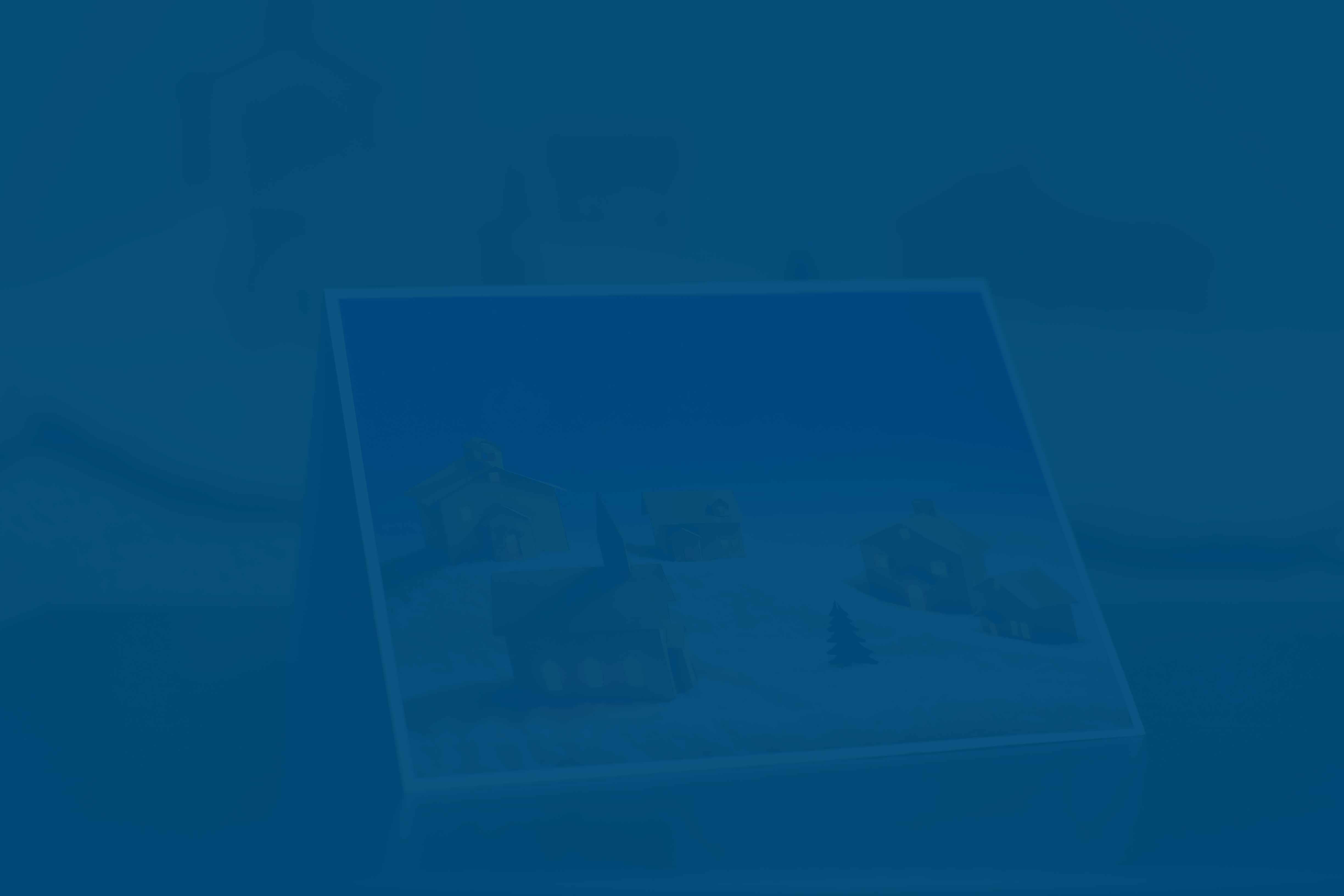 Trimming the print
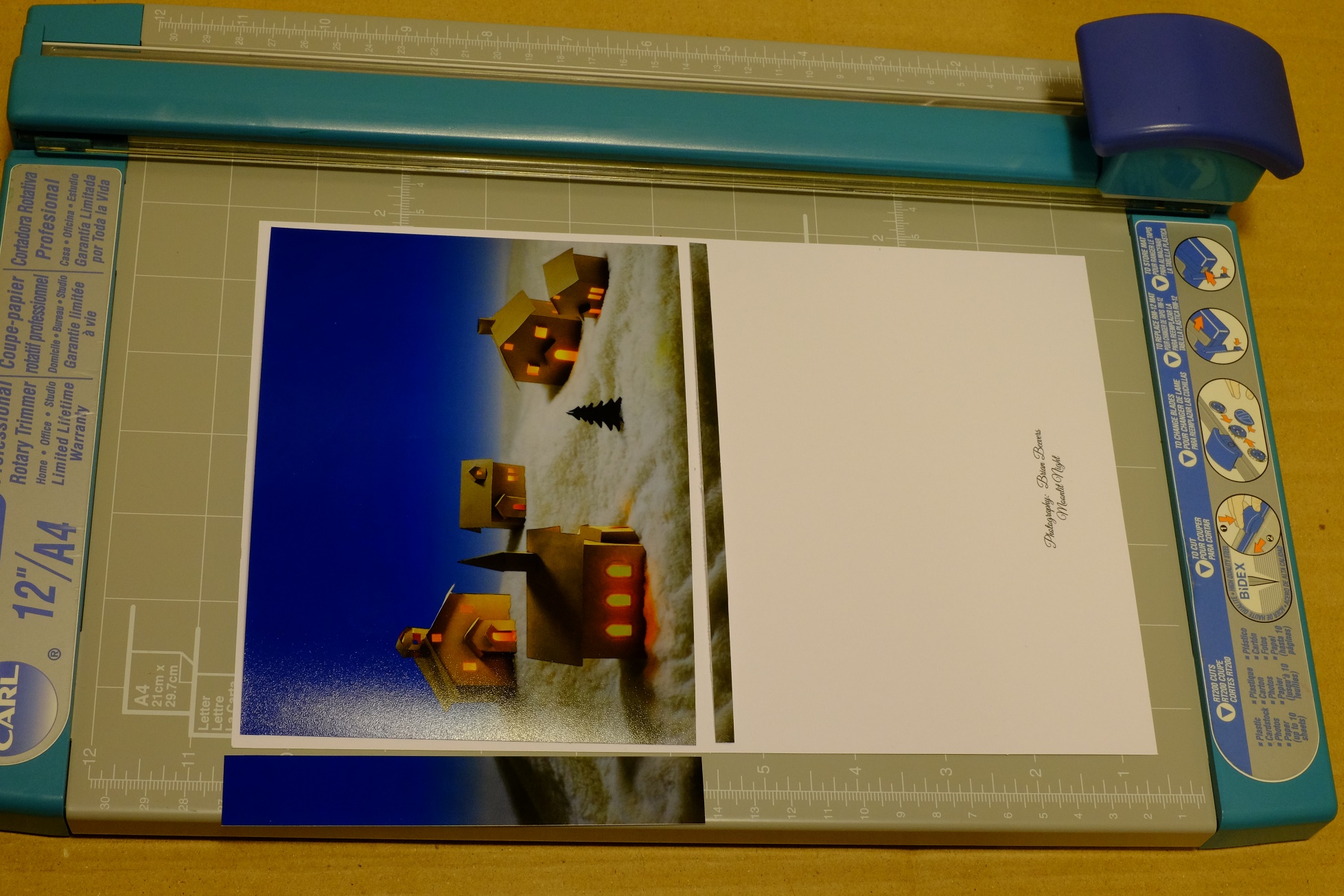 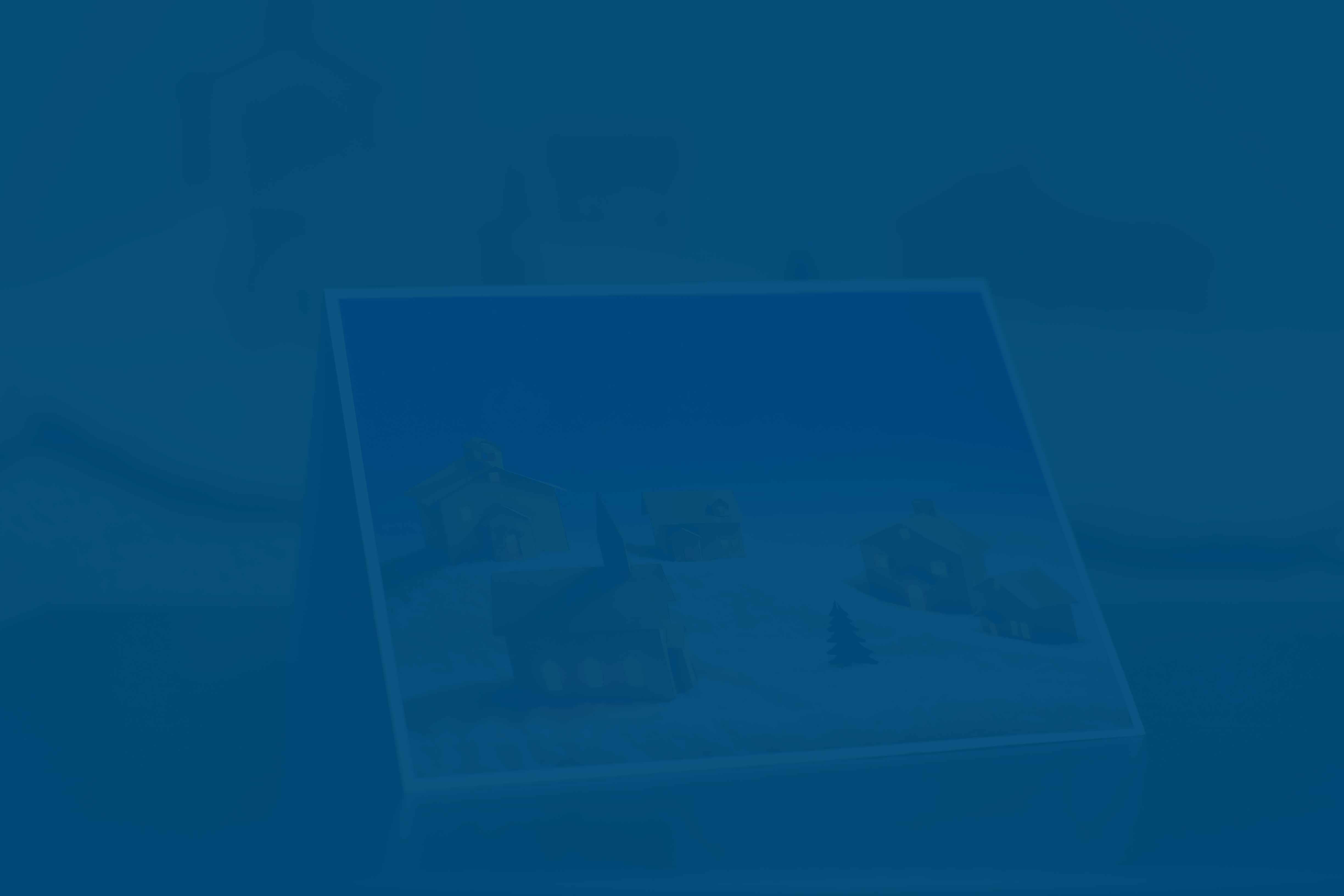 Gluing the print
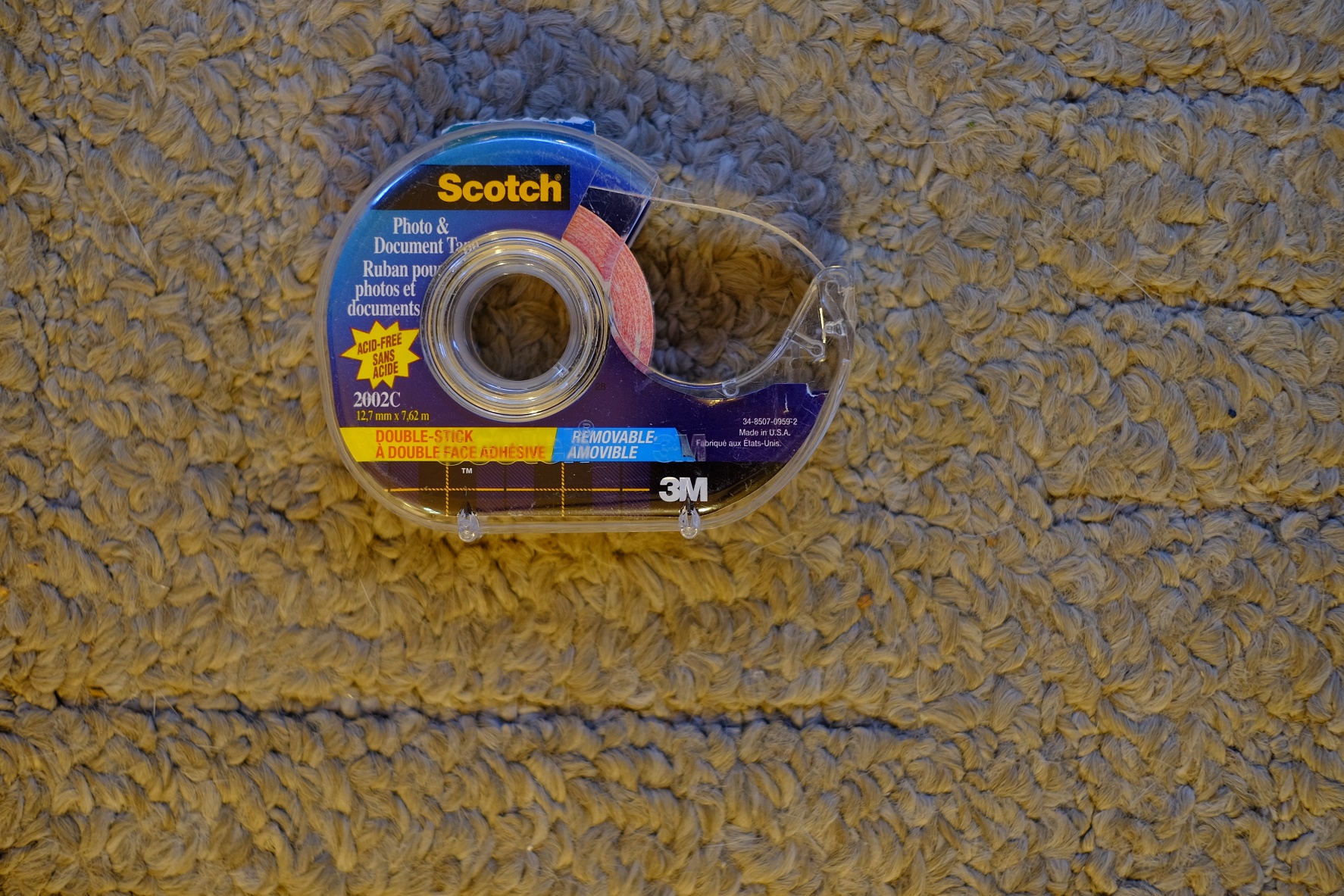 Double sided photo and document tape
Available at art stores and online
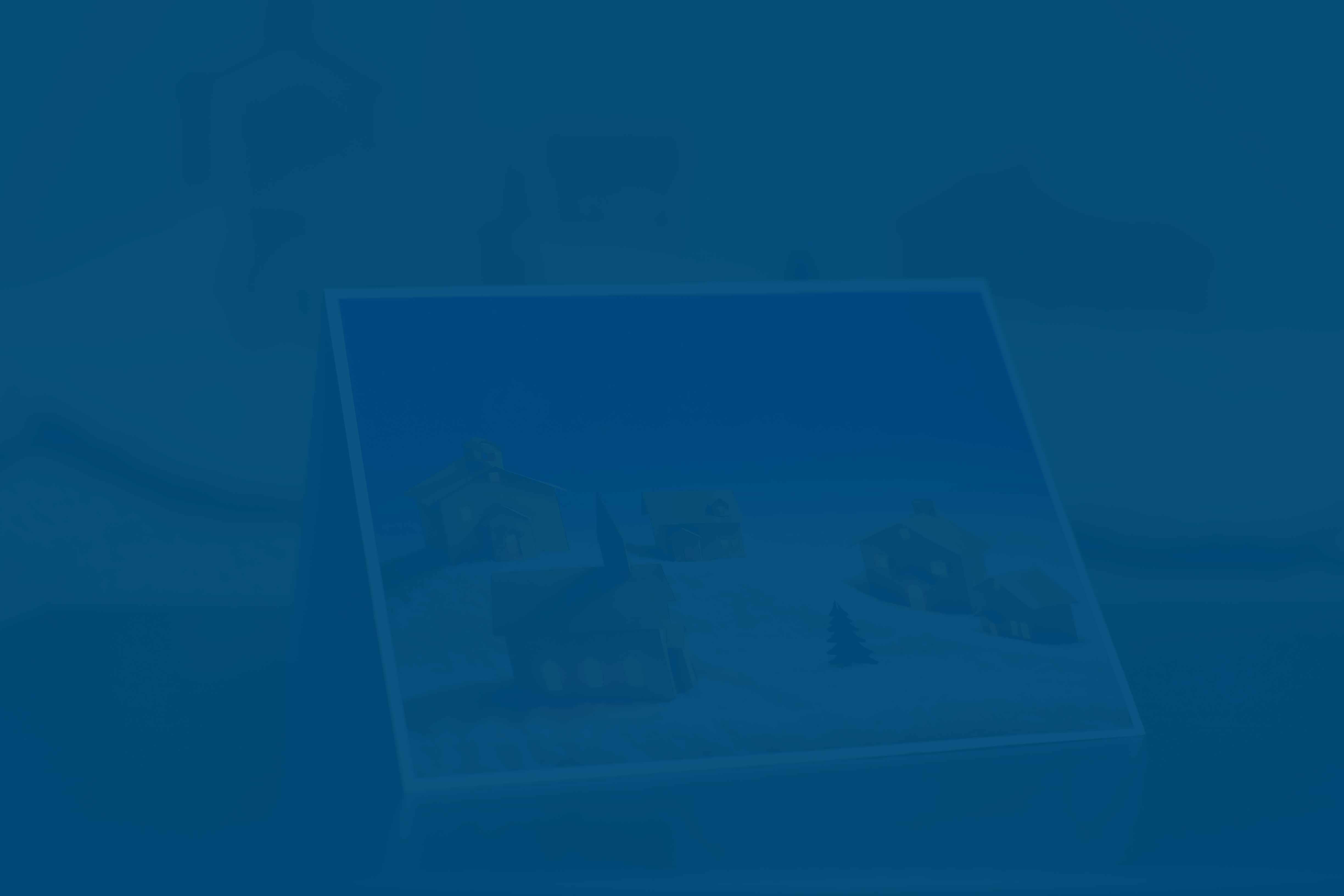 Gluing the print
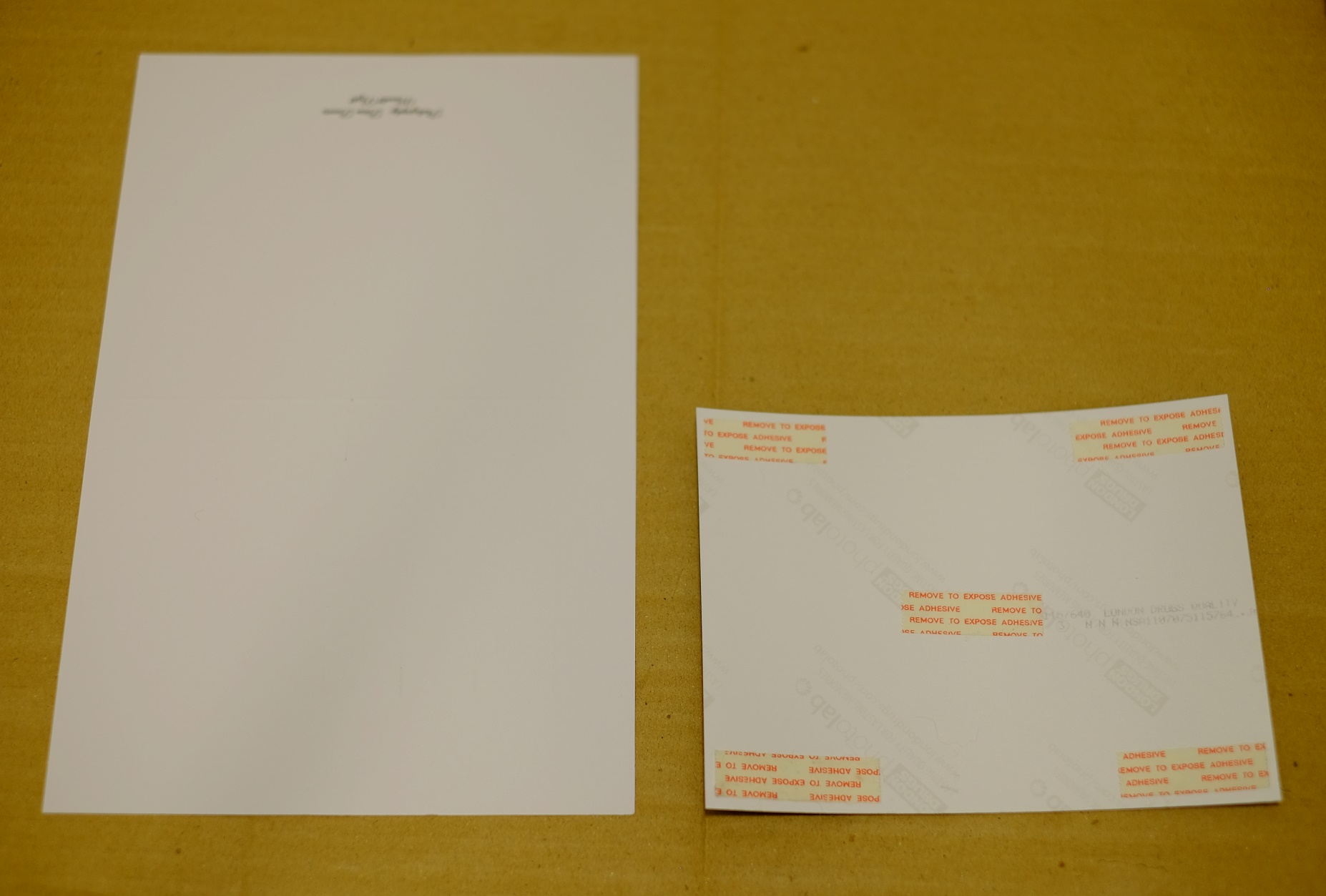 Apply to the back of the print…
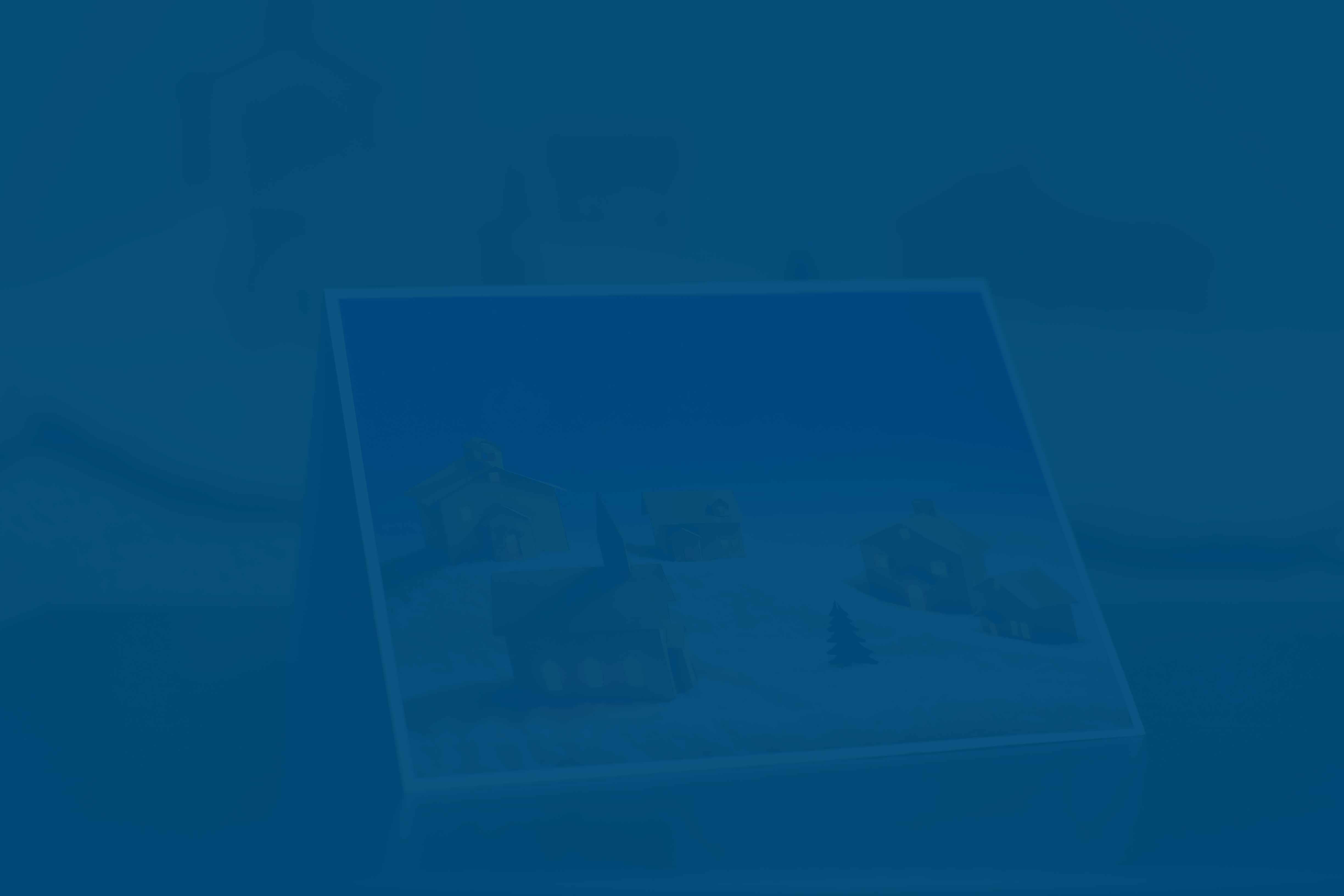 Gluing the print
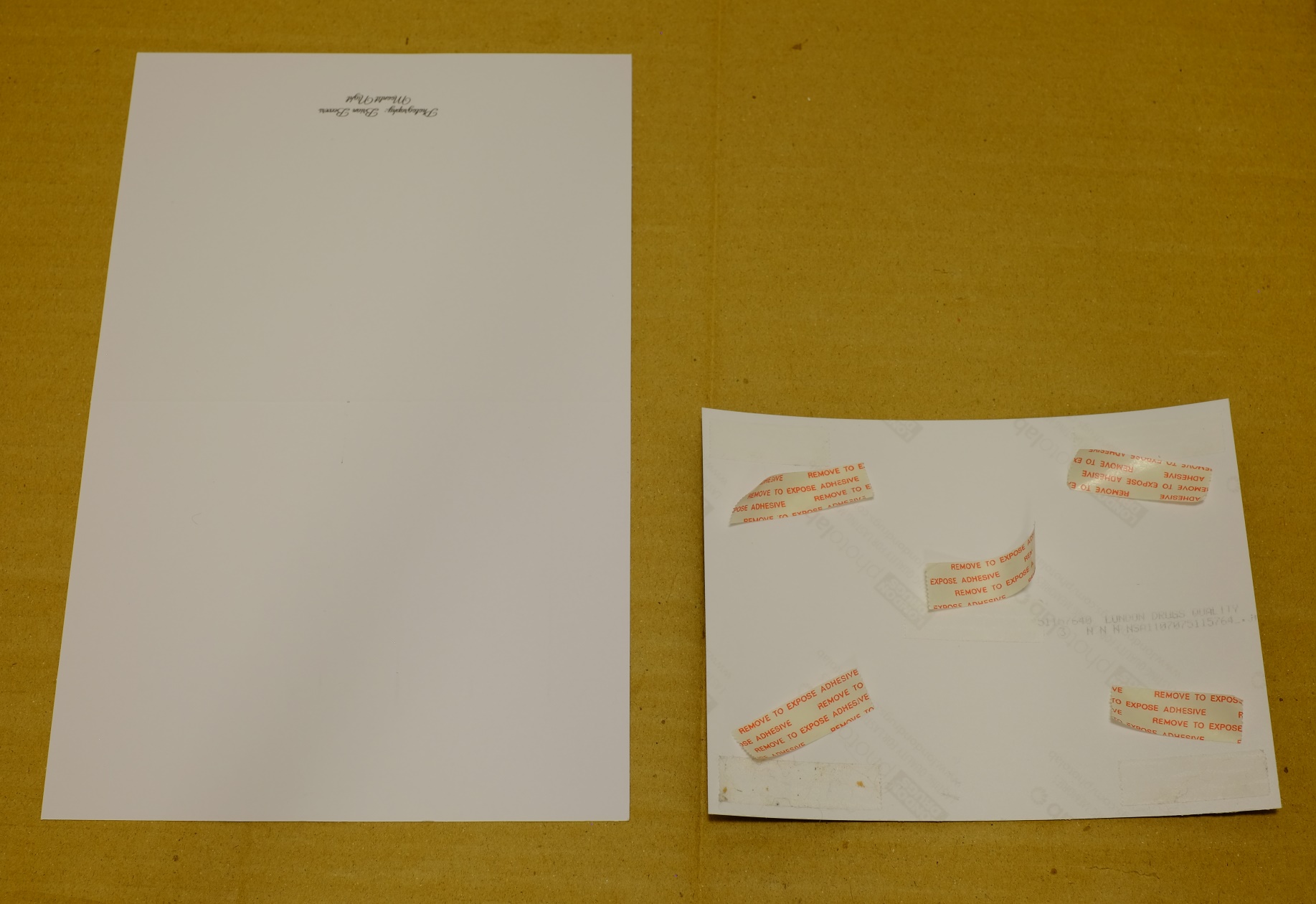 Apply to the back of the print…
Peel off the tape backing, attach to the card.
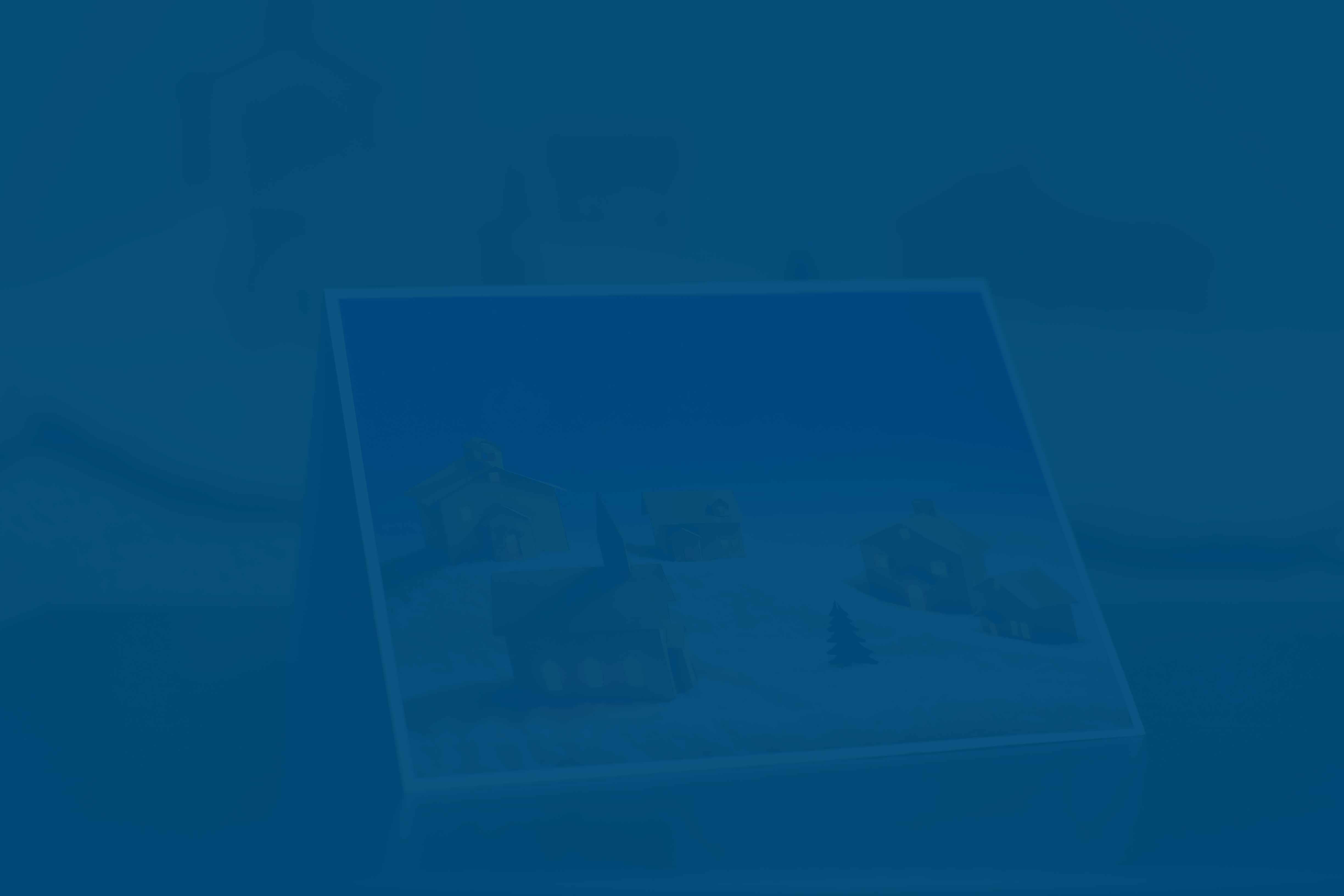 Finished card
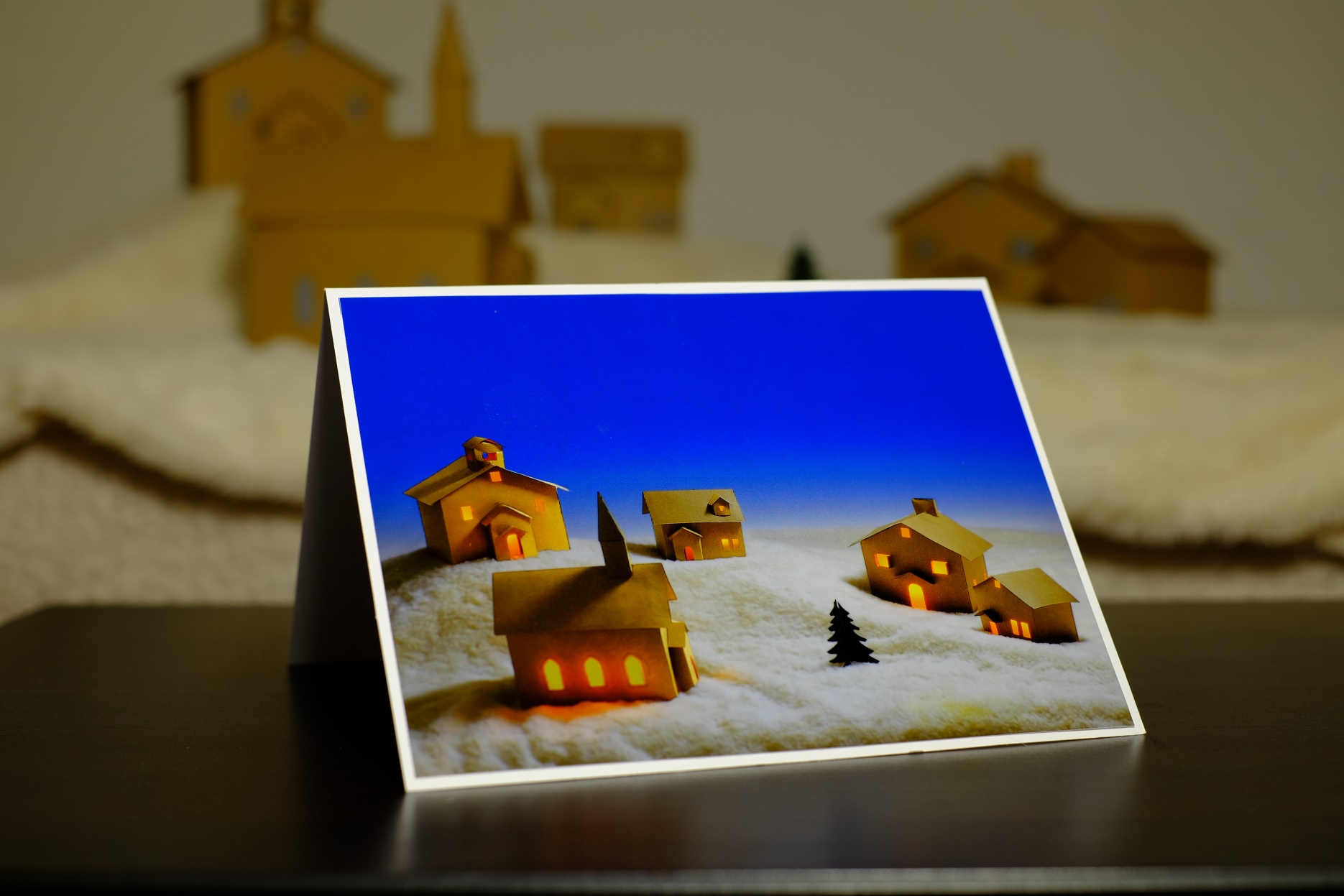